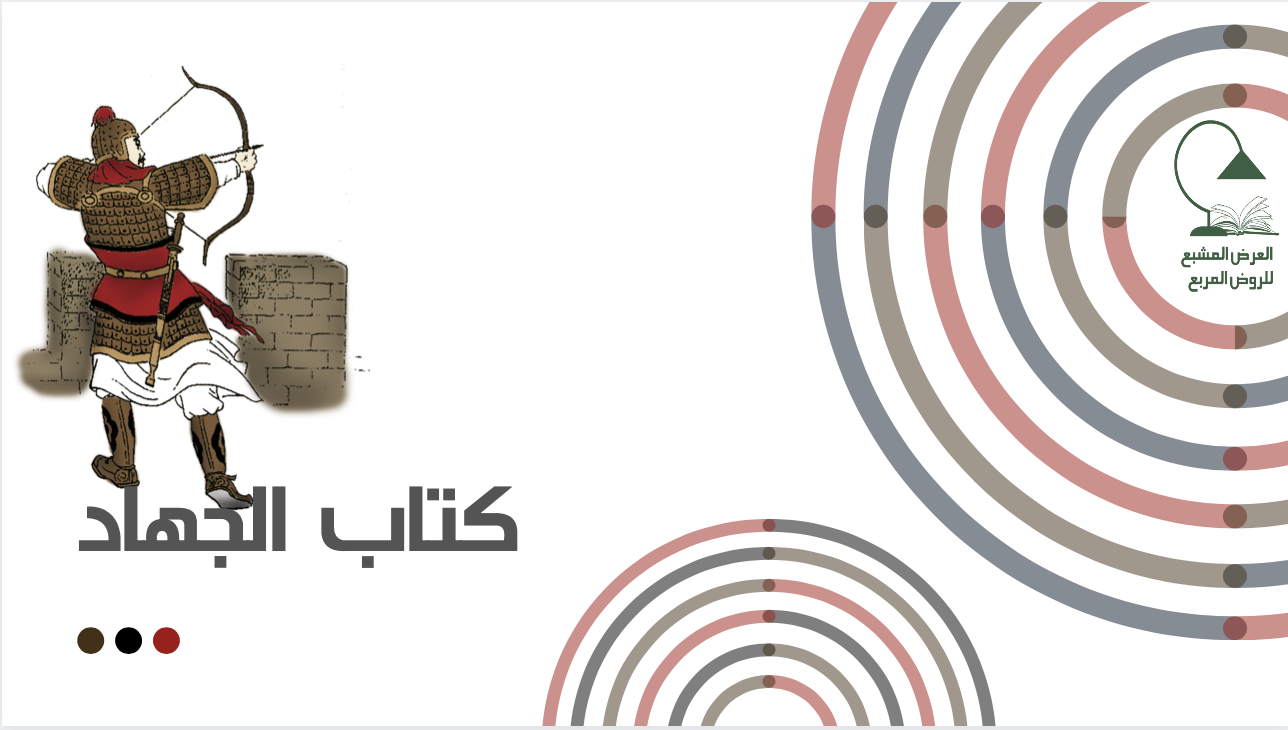 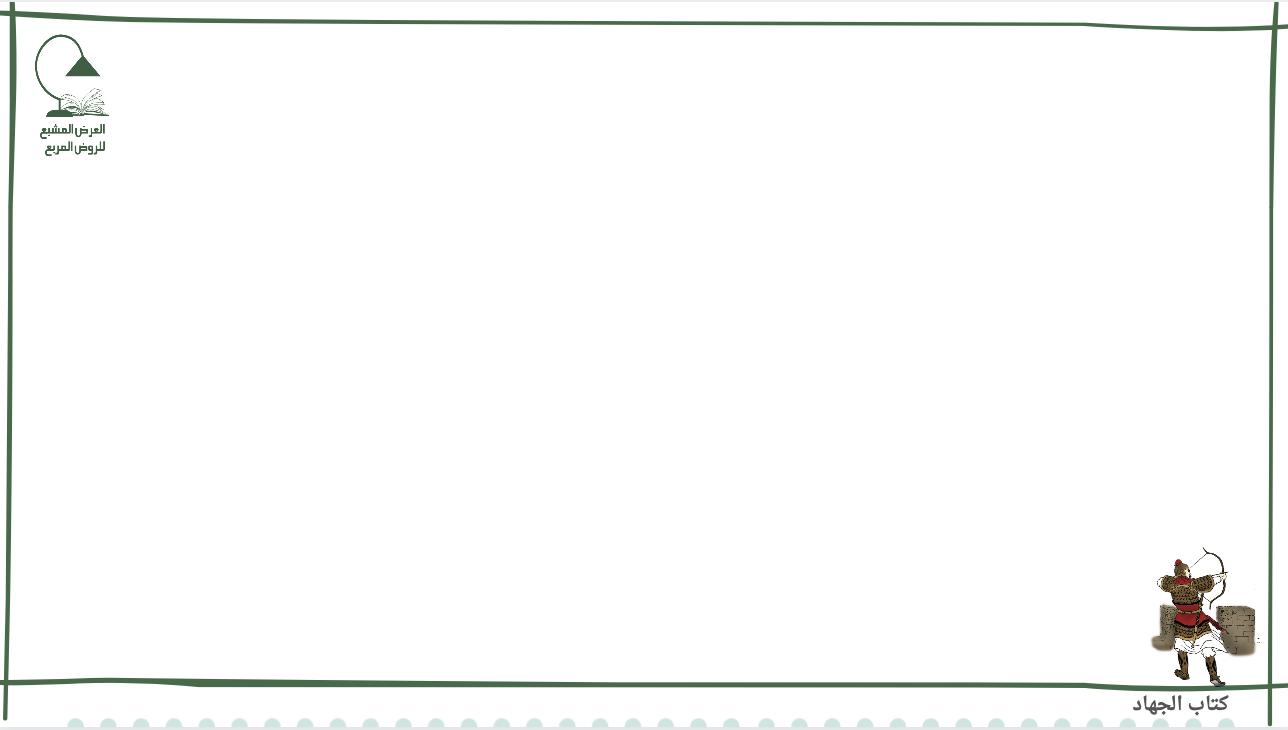 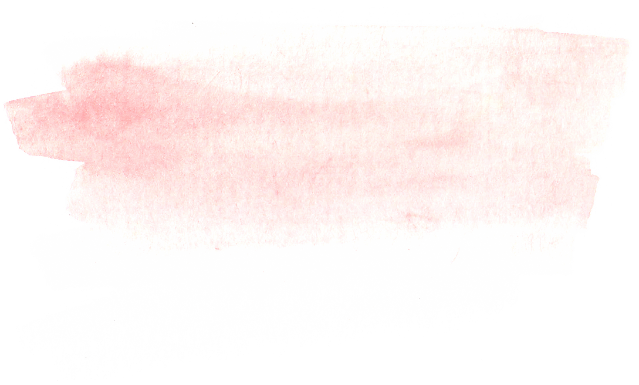 محاور العرض:
تعريف الجهاد
الاذن في الجهاد
الرباط
متى يجب الجهاد
نوعا الجهاد
غنائم السرايا
تقسيم الغنيمة
الغنيمة
ما يجب على الجيش
ما يجب على الإمام
الهدنة
الأمان
الفيء
إن غنم المسلمون أرضاً
الغال من الغنيمة
الجزية
أحكام أهل الذمة
ما ينقض عهد الذمي
عقد الذمة
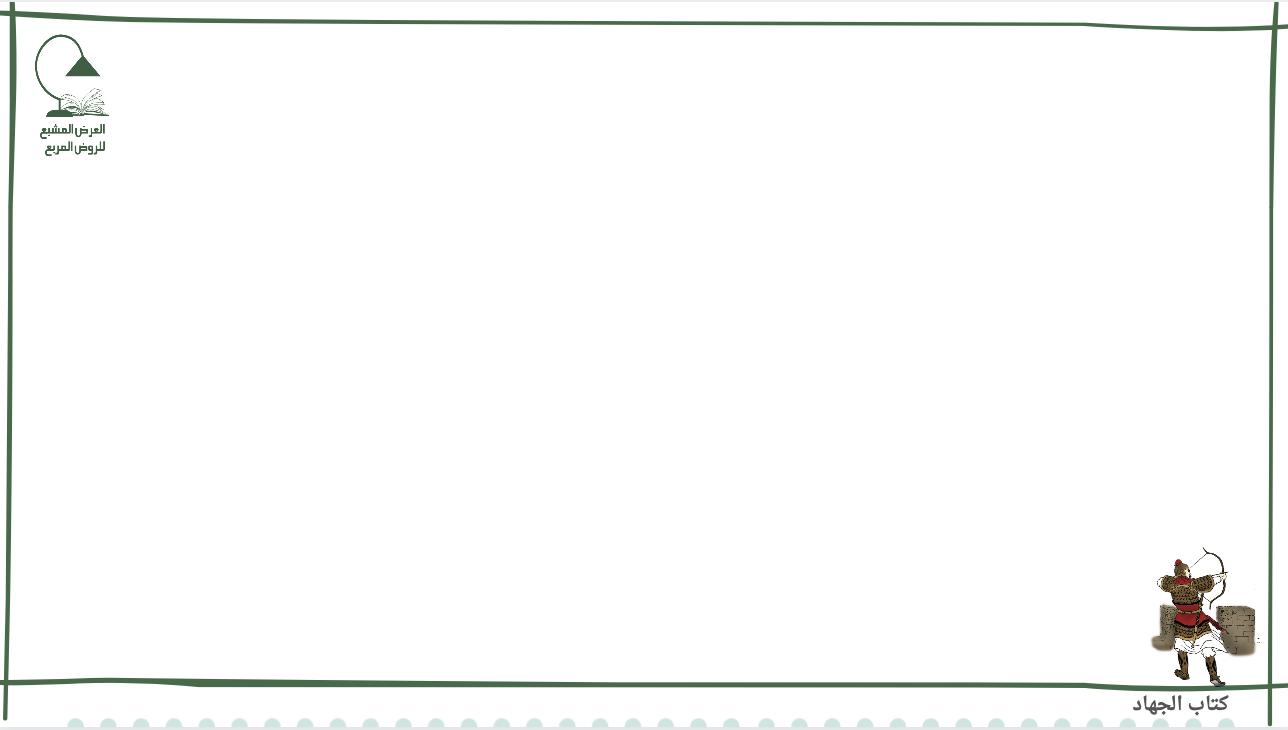 {لماذا أورد المصنف كتاب الجهاد بعد المناسك؟}
·أستطرد المصنف في ذكر العبادات التي تحتاج مجاهدة للنفس
ثم ذكر العبادة التي يستتب بها أمن المجتمع المسلم وتقوى شوكته 
الا وهي الجهاد.
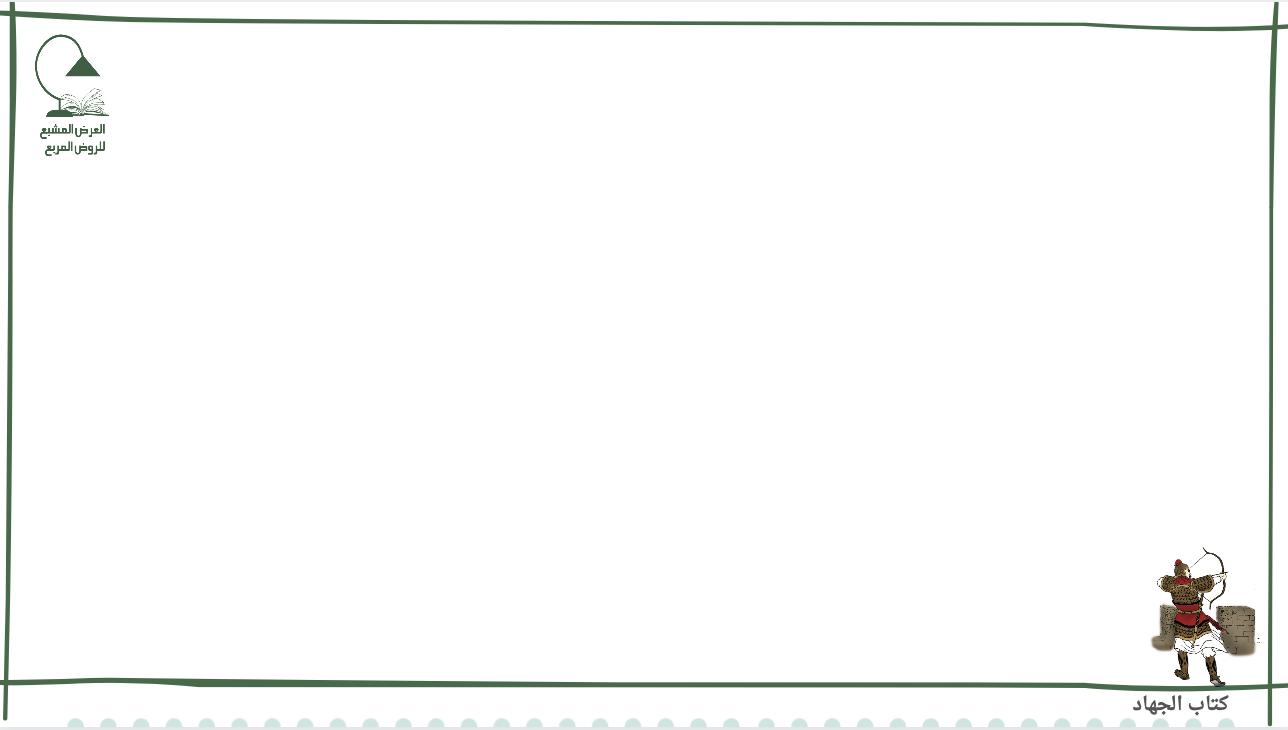 الجهاد
مصدر جاهد، أي: بالغ في قتل عدوه، وشرعا قتال الكفار.
وهو فرض كفاية إذا قام به من يكفي سقط عن سائر الناس وإلا أثم الكل.
ويسن بتأكد مع قيام من يكفي به، وهو أفضل متطوع به ثم النفقة فيه.
ويجب الجهاد إذا حضره أي حضر صف القتال أو حضر بلده عدو 
أو احتيج إليه أو استنفره الإمام حيث لا عذر له لِقَوْلِهِ تَعَالَى: {إِذَا لَقِيتُمْ فِئَةً فَاثْبُتُوا} [الأنفال: 45]
 وقوله: {مَا لَكُمْ إِذَا قِيلَ لَكُمُ انْفِرُوا فِي سَبِيلِ اللَّهِ اثَّاقَلْتُمْ إِلَى الأَرْضِ} [التوبة: 38] 
وإذا نودي: الصلاة جامعة لحادثة يشاور فيها لم يتأخر أحد بلا عذر.
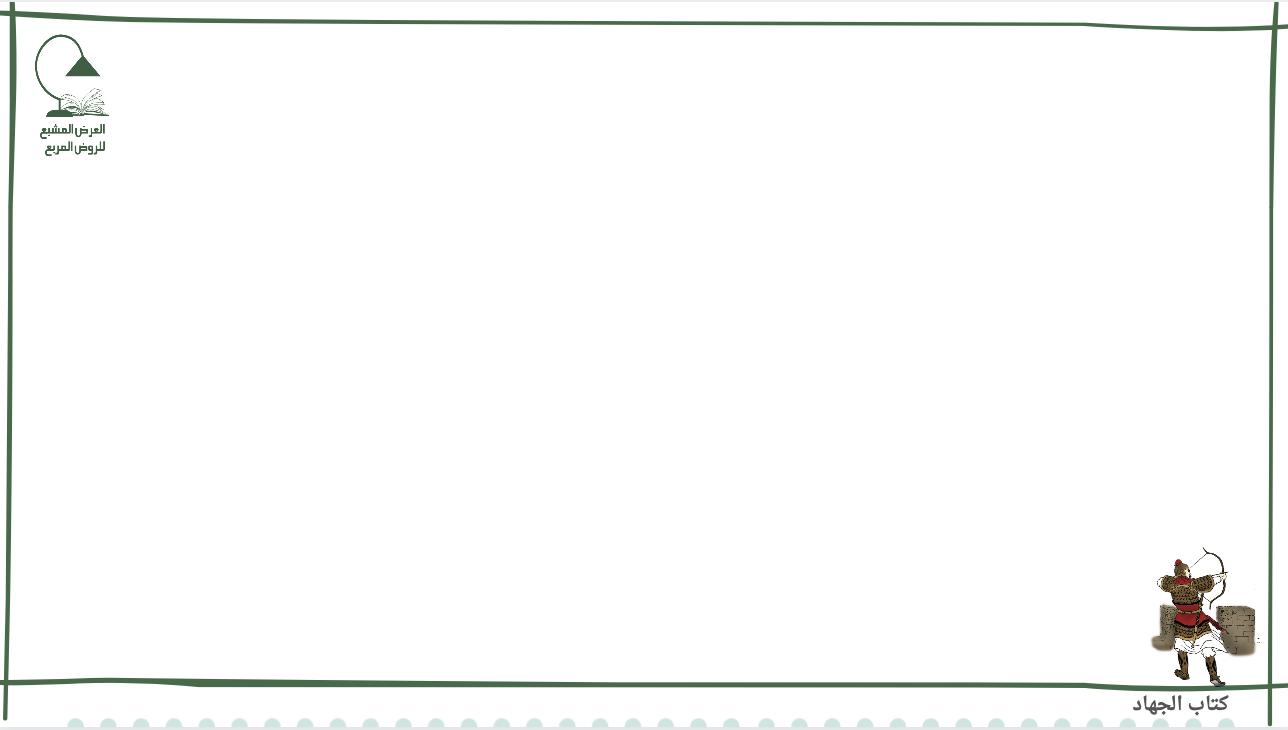 الجهاد قسمان
جهاد طلب
جهاد دفع
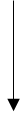 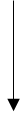 فرض عين
فرض كفاية
وهو لدفع الكفار من بلاد المسلمين ولا شروط له
وهو التطوع لرفع كلمة الله وتوسعة بلاد المسلمين وله شروط: الإسلام والذكورية والبلوغ والحرية وإذن ولي أمر المسلمين والوالدين والقدرة المالية والجسدية والسلامة من الضرر
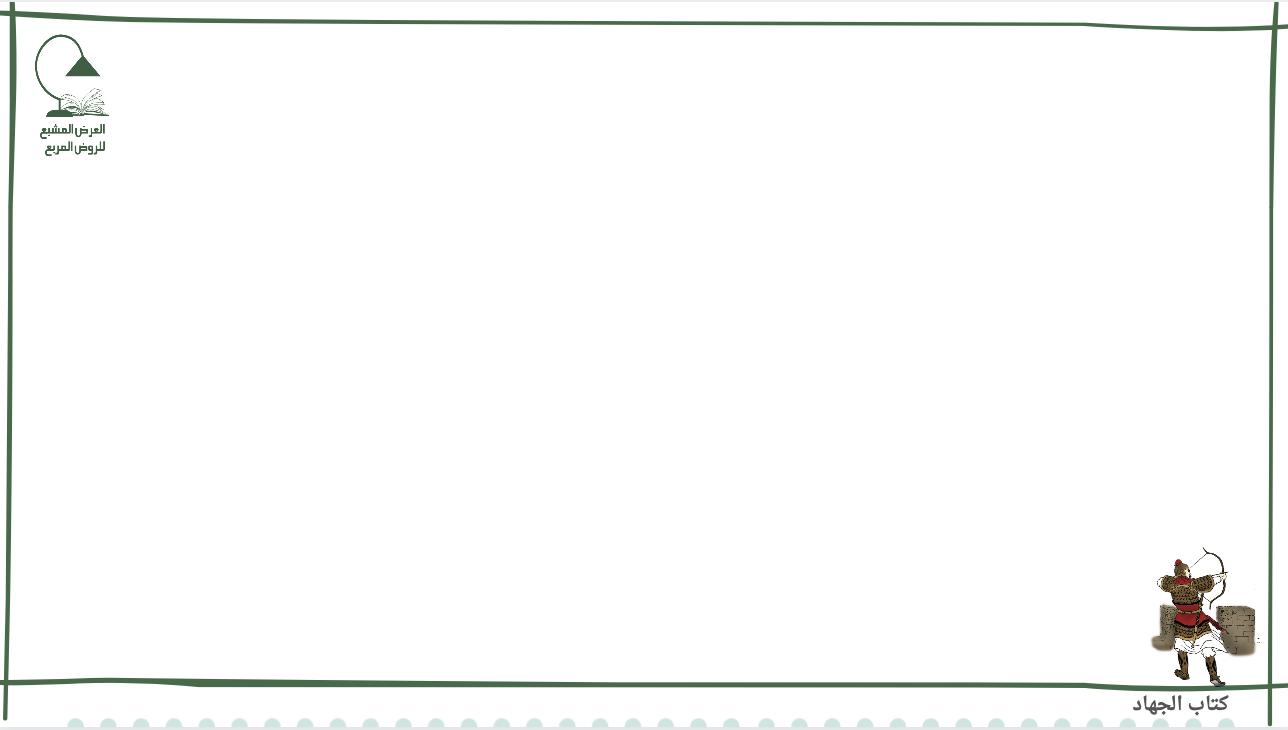 {متى يجب الجهاد ويتقرر؟}
·إذا حضر صف القتال< لِقَوْلِهِ تَعَالَى: {إِذَا لَقِيتُمْ فِئَةً فَاثْبُتُوا}
·أو حضر العدو بلده
· أو استنفره الامام< {مَا لَكُمْ إِذَا قِيلَ لَكُمُ انْفِرُوا فِي سَبِيلِ اللَّهِ          اثَّاقَلْتُمْ إِلَى الأَرْضِ}
·وإذا نودي الصلاة الجامعة لم يجز أن يتأخر عنها بلا عذر
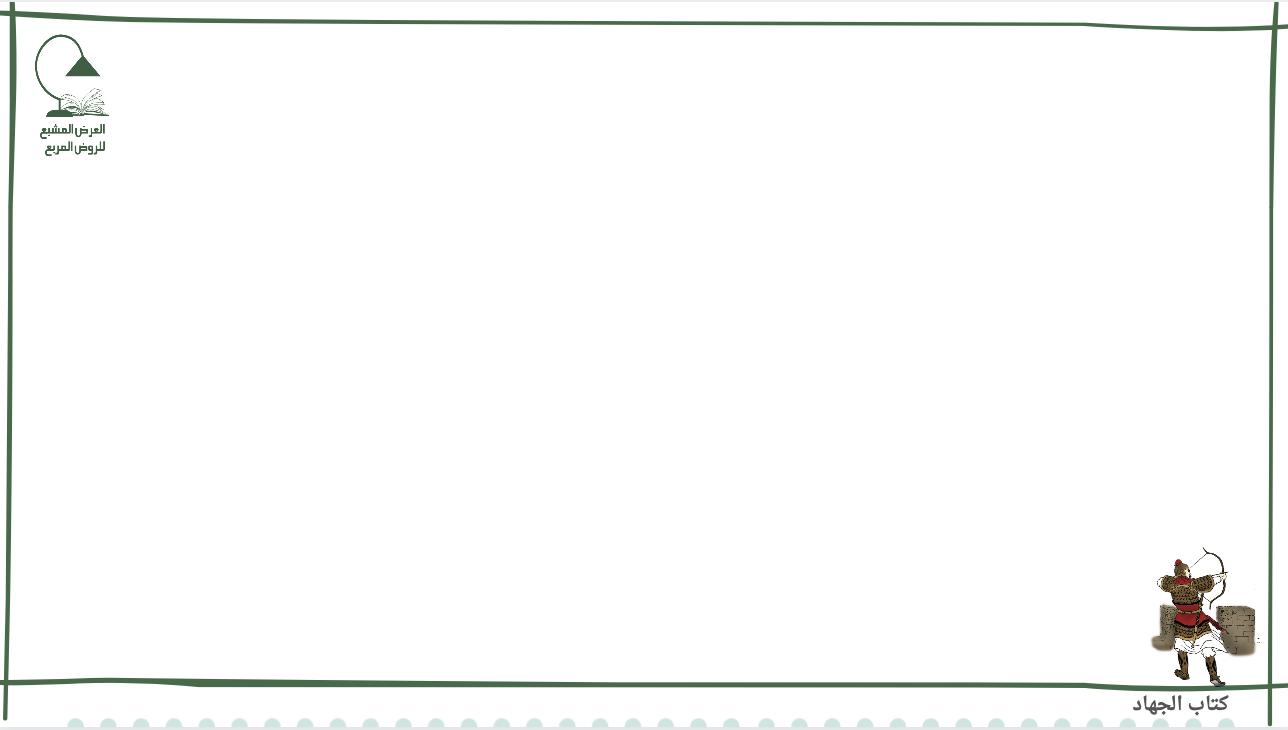 الرباط:
 وتمام الرباط أربعون يوما، لقوله : «تمام الرباط أربعون يوما» 
والرباط: لزوم ثغر لجهاد تقوية للمسلمين، وأقله ساعة وأفضله بأشد الثغور خوفا،
 وكره نقل أهله إلى مخوف.

الإذن في الجهاد:
إذا كان أبواه مسلمين، حرين أو أحدهما كذلك لم يجاهد تطوعا إلا بإذنهما، 
لقوله : «ففيهما فجاهد»
ولا يعتبر إذنهما لواجب ولا إذن جد وجدة، وكذا لا يتطوع به مدين آدمي لا وفاء له إلا مع إذن
 أو رهن محرز أو كفيل مليء
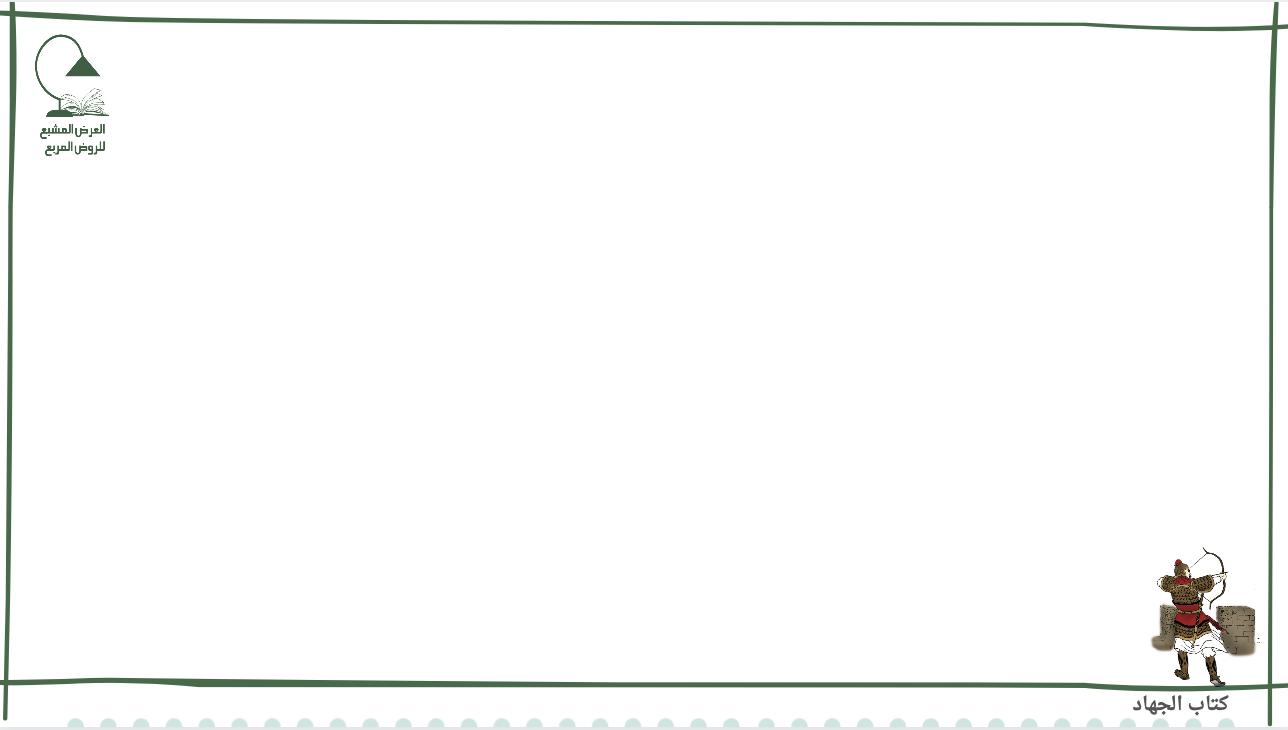 يجب على الإمام:

 ويتفقد الإمام وجوبا جيشه عند المسير، ويمنع من لا يصلح لحرب من رجال وخيل
 كـالمخذل الذي يفند الناس عن القتال ويزهدهم فيه والمرجف كالذي يقول: هلكت سريه المسلمين، 
وما لهم مدد أو طاقة، وكذا من يكاتب بأخبارنا أو يرمي بيننا بفتن.
ويعرف الأمير عليهم العرفاء ويعقد لهم الألوية والرايات ويتخير لهم المنازل ويحفظ مكامنها 
ويبعث العيون ليتعرف حال العدو، وله أن ينفل أي: يعطي زيادة على السهم في بدايته أي عند دخوله أ
رض العدو، ويبعث سرية تغير ويجعل لها الربع فأقل بعد الخمس، وفي الرجعة أي: إذا رجع من أرض 
العدو أو بعث سرية ويجعل لها الثلث فأقل بعده أي بعد الخمس، ويقسم الباقي في الجيش كله
 لحديث حبيب بن مسلمة «شهدت رسول الله نفل الربع في البدأة والثلث في الرجعة»
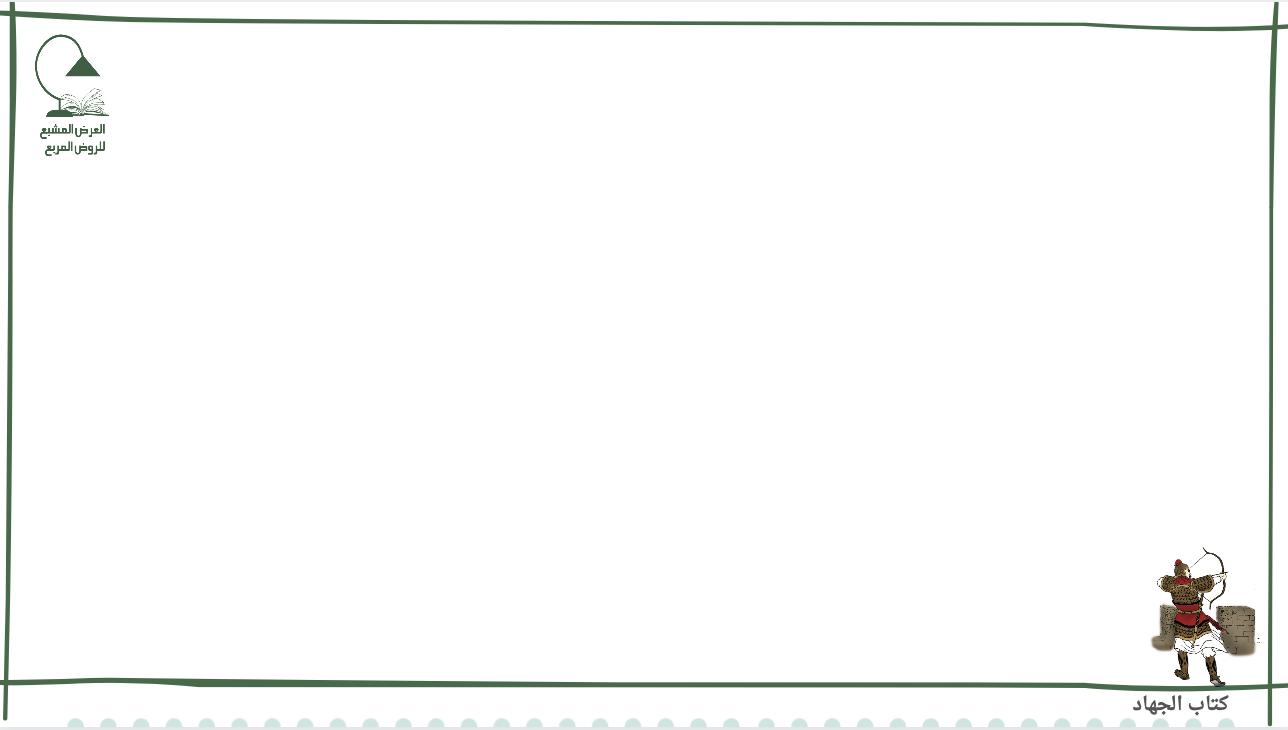 ويجب على الجيش:

 يلزم الجيش طاعة الإمام والنصح والصبر معه، لِقَوْلِهِ تَعَالَى: {أَطِيعُوا اللَّهَ وَأَطِيعُوا الرَّسُولَ وَأُولِي الأَمْرِ مِنْكُمْ} 
ولا يجوز التعلف والاحتطاب والغزو إلا بإذنه، إلا أن يفجأهم عدو يخافون كلَبه، أي: شره وأذاه؛ لأن المصلحة
تتعين في قتله إذا، ويجوز تبييت الكفار ورميهم بالمنجنيق ولو قتل بلا قصد صبي ونحوه،
 ولا يجوز قتل صبي ولا امرأة ولا خنثى وراهب وشيخ فان وزمن وأعمى لا رأي لهم ولم يقاتلوا أو يحرضوا،
 ويكونون أرقاء بسبي، والمسبي غير بالغ منفردا أو مع أحد أبويه مسلم، وإن أسلم أو مات أحد أبوي 
غير بالغ بدارنا فمسلم، وكغير البالغ من بلغ مجنونا.
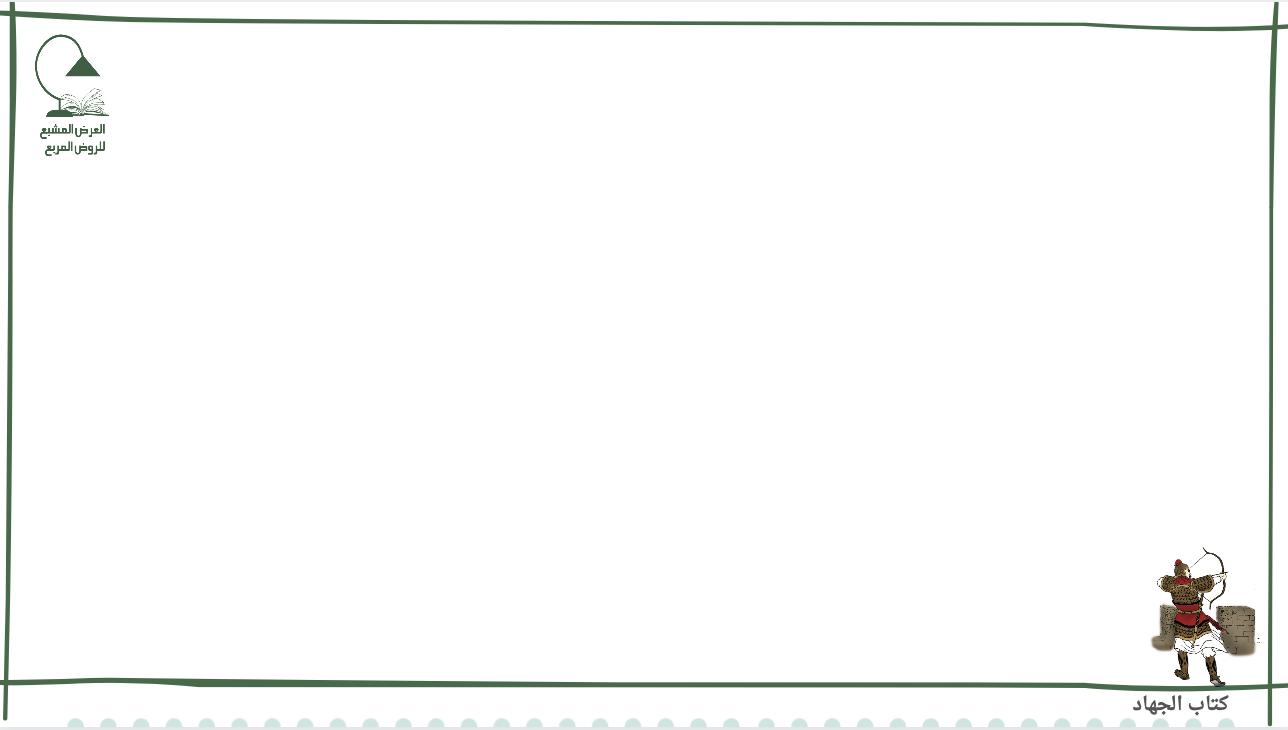 ما يجب على الإمام 







                                                                     ويجب على الجيش
يتفقد الجيش عند المسير
يعرف الأمير عليهم العرفاء ويعقد الألوية والرايات
يمنع المخذل/ من يزهد الناس في القتال
ويمنع المرجف/ كمن يقول هلكت سرية المسلمين، والجاسوس.
يتخير لهم المنازل ويبعث العيون ويحفظ المكامن
له أن ينفل في البداءة الربع والرجعة الثلث
لا يغزو الا بإذنه الا أن يفاجئهم عدو يخافون كلبه
طاعة الامام والنصح له والصبر معه
لا يُحتَطبُ ولا يعتلف الا بإذنه.
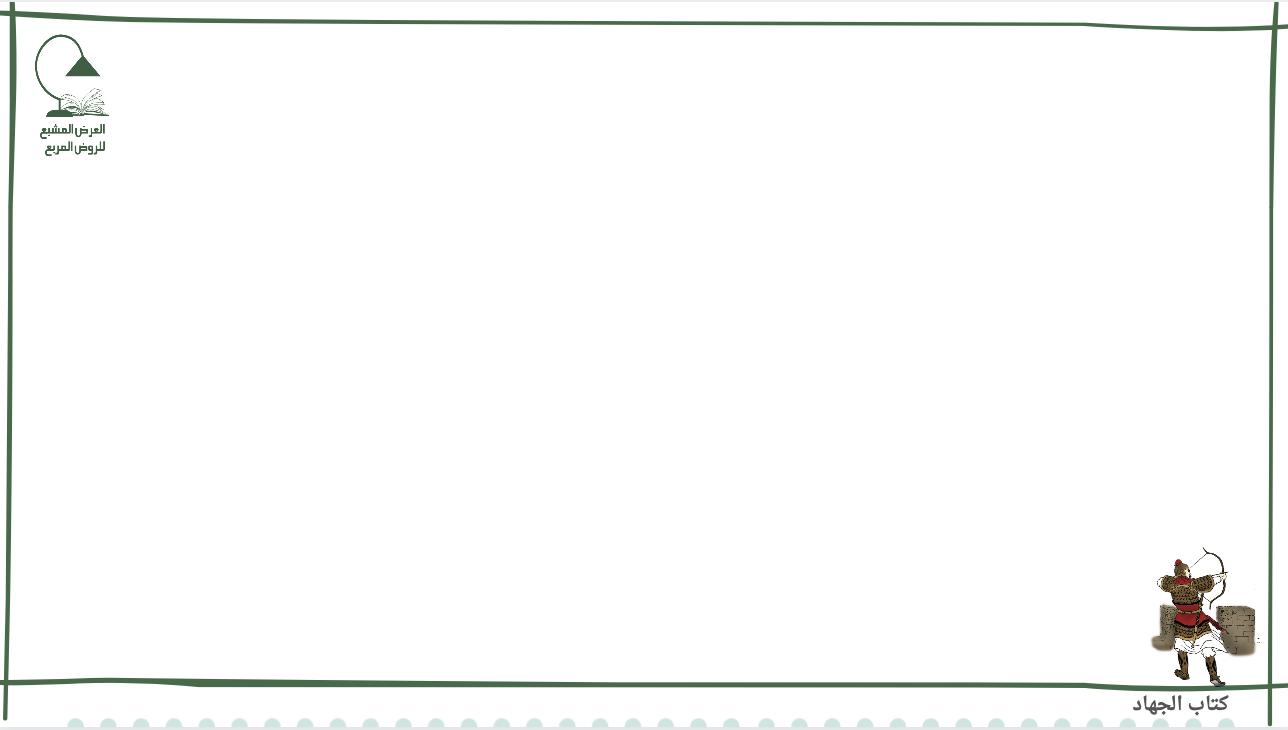 الغنيمة:
وتملك الغنيمة بالاستيلاء عليها في دار الحرب ويجوز قسمتها فيها لثبوت أيدينا عليها 
وزوال ملك الكفار عنها.
والغنيمة: ما أخذ من مال حربي قهرا بقتال وما ألحق به مشتقة من الغنم وهو الربح، وهي لمن شهد الوقعة، أي: الحرب من أهل القتال بقصده قاتل أو لم يقاتل حتى تجار العسكر وأجرائهم المستعدين للقتال لقول عمر: " الغنيمة لمن شهد الوقعة فيخرج الإمام أو نائبه الخمس بعد دفع سلب لقاتل وأجرة جمع وحفظ وحمل وجعل من دل على مصلحة، ويجعله خمسة أسهم، منها سهم لله ولرسوله  ومصرفه كفيء، وسهم لبني هاشم وبني المطلب حيث كانوا غنيهم و فقيرهم، وسهم لفقراء اليتامى، وسهم للمساكين، وسهم لأبناء السبيل يعم من بجميع البلاد حسب الطاقه، ثم يقسم باقي الغنيمة، وهو أربعة أخماسها بعد إعطاء النفل والرضخ لنحو قن ويميز على ما يراه للراجل سهم ولو كافرا وللفارس ثلاثة أسهم سهم له وسهمان لفرسه إن كان عربيا؛ لأنه  أسهم يوم خيبر للفارس ثلاثة أسهم سهمان لفرسه وسهم له» وللفارس على فرس غير عربي سهمان فقط، ولا يسهم لأكثر من فرسين إذا كان مع رجل خيل، ولا شيء لغيرها من البهائم لعدم وروده عنه 
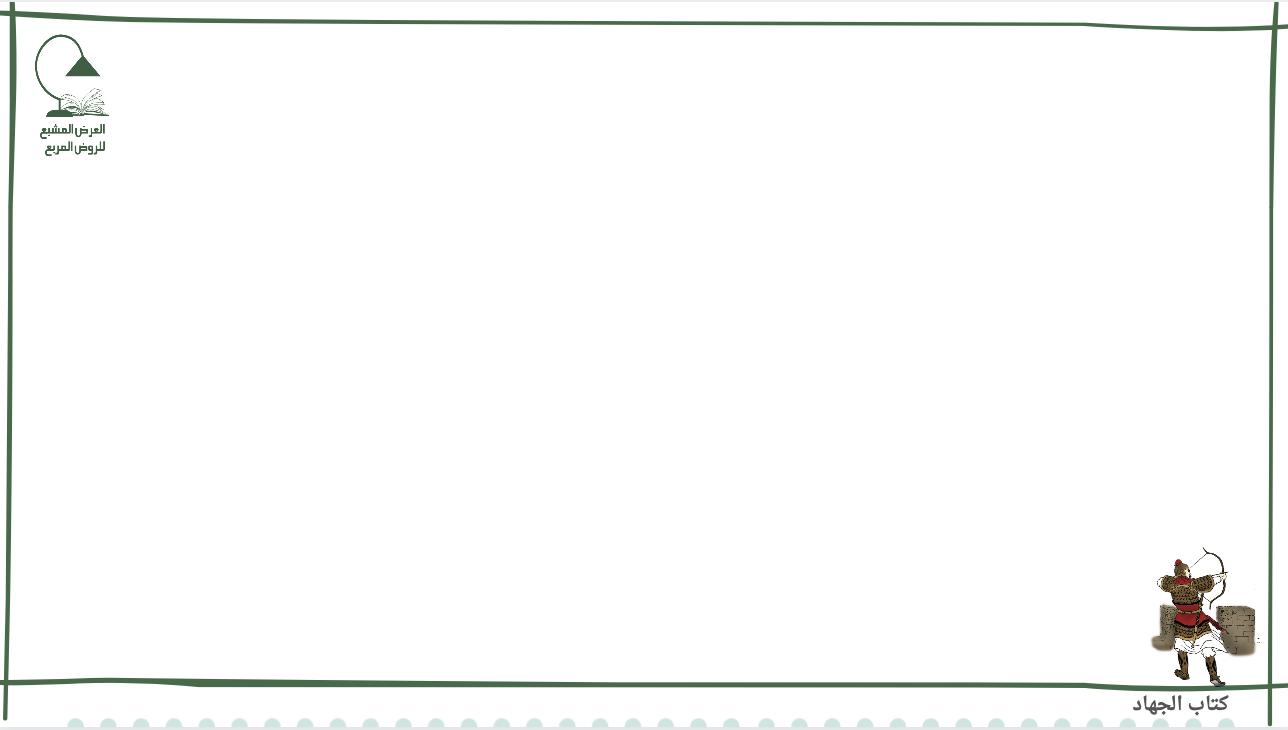 تقسيم الغنيمة
ويقسم أربعة الأخماس المتبقية للراجل سهم و للفارس ثلاثة سهم له وسهمان لفرسه إن كان عربياً
يعطي الامام النفل والرضخ لنحو قن ويميز على ما يراه
يُخرج الامام الخمس ويجعله خمسة أسهم
يدفع الامام سلب لقاتل وأجرة جمع وحفظ وحمل ومن دل على مصلحة
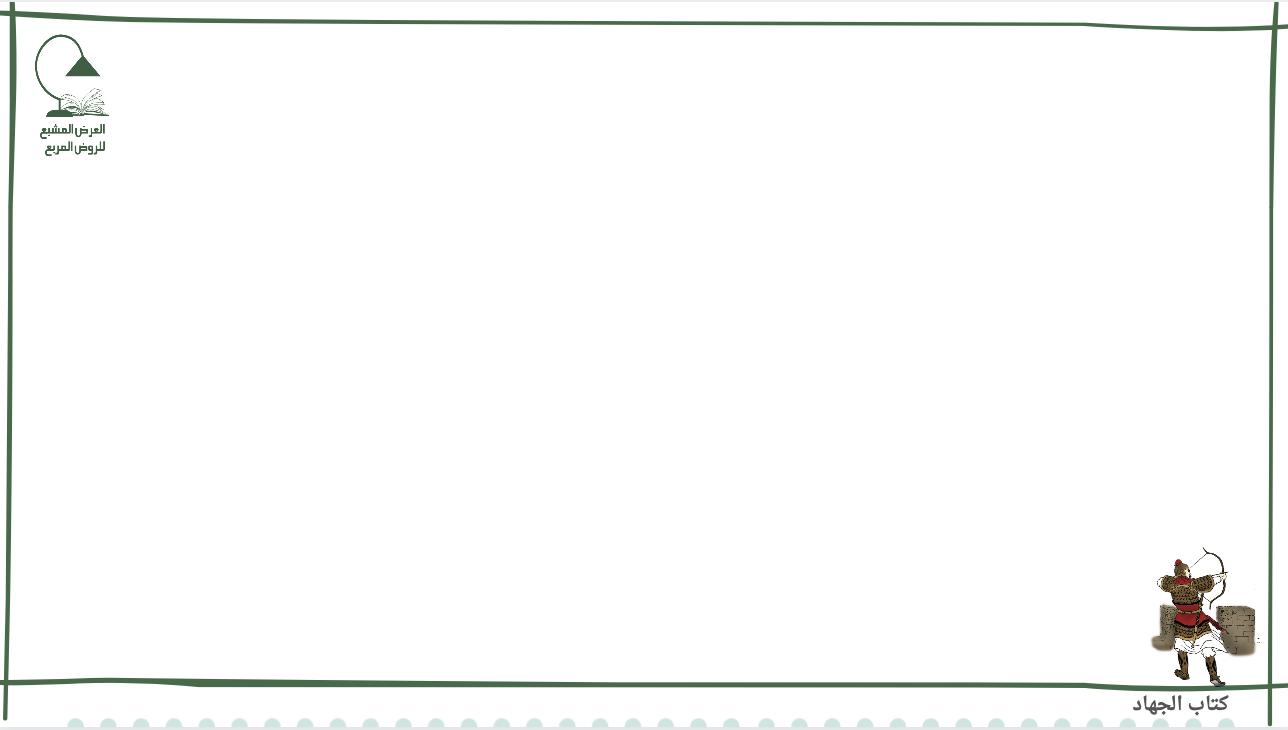 تقسيم الخمس من الغنيمة
وسهم للمساكين
سهم لله ولرسوله
 ومصرفه كالفيء
وسهم لأبناء السبيل
وسهم لفقراء اليتامى
وسهم لبني هاشم وبني المطلب 
غنيهم و فقيرهم
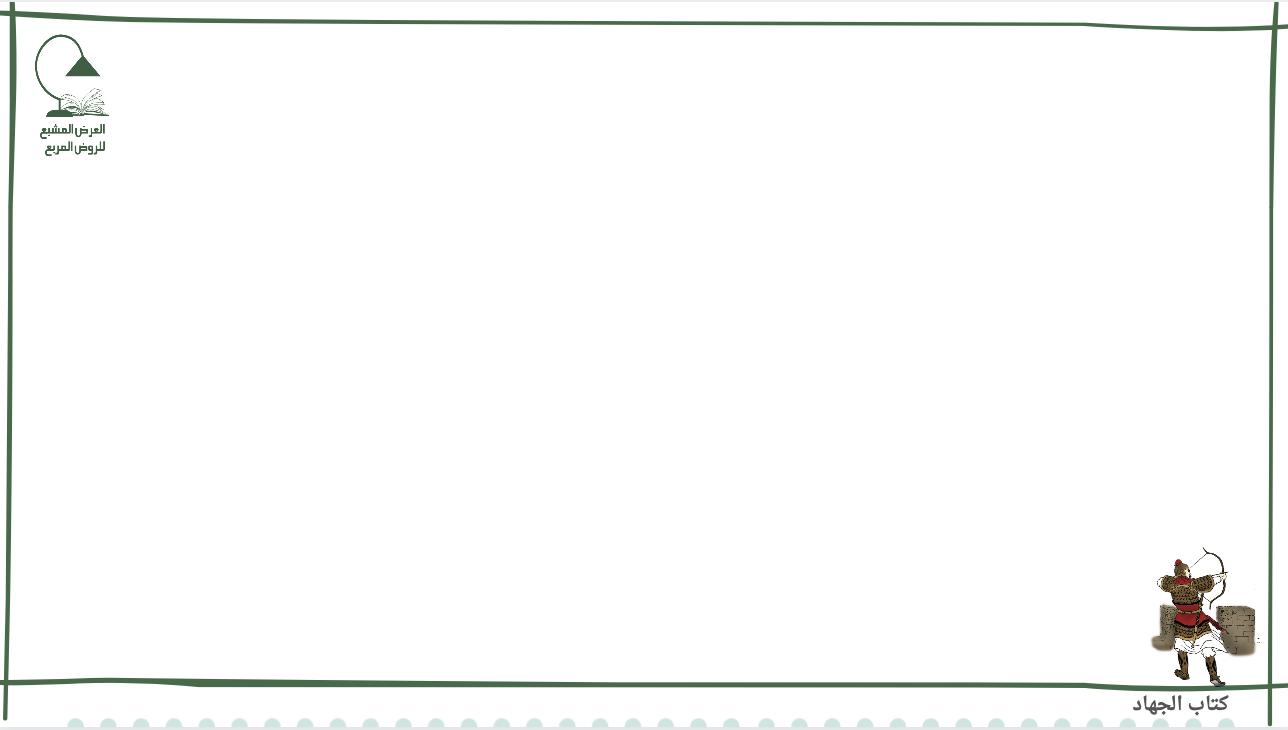 غنائم السرايا: 
يشارك الجيش سراياه التي بعثت منه من دار الحرب فيما غنمت ويشاركونه فيما غنم 
قال ابن المنذر: روينا أن النبي  قال: «وترد سراياهم على قعدهم»
 وإن بعث الإمام من دار الإسلام جيشين أو سريتين انفردت كل بما غنمت.
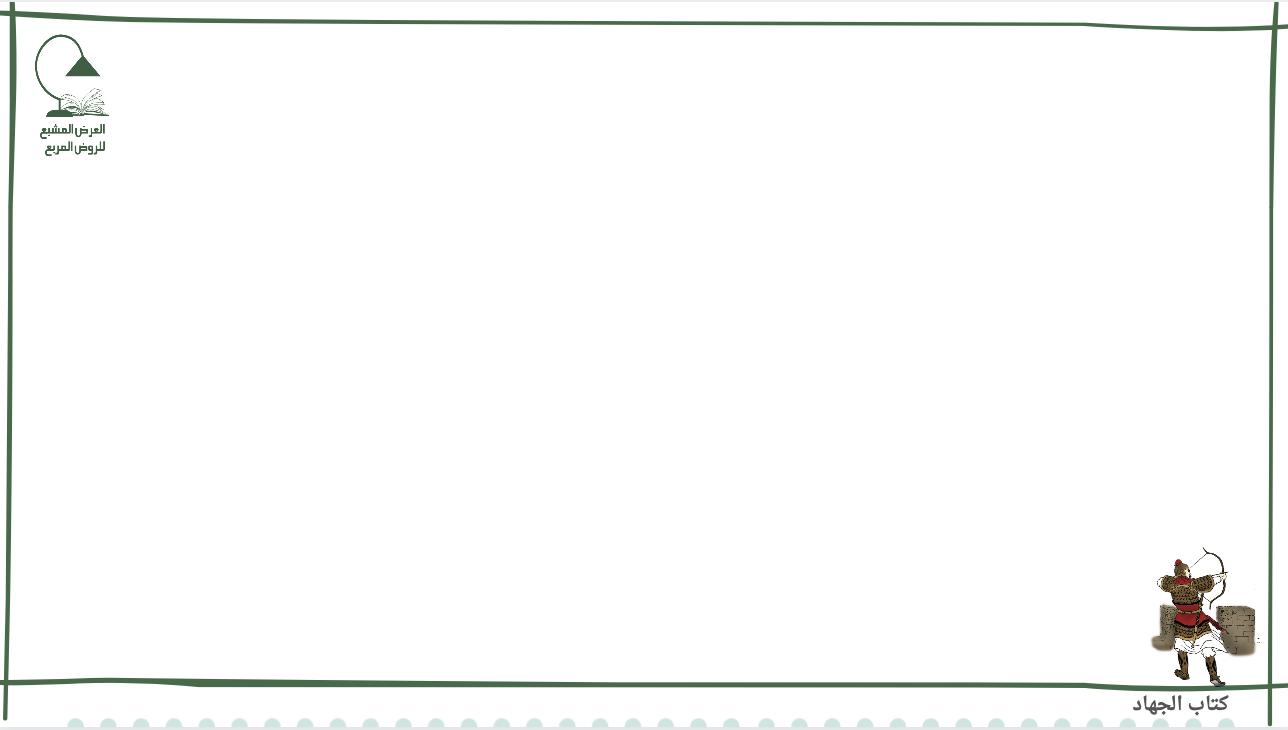 غنائم السرايا
إن بُعِثت السرايا من دار الإسلام :
إن بُعِثت السرايا من دار الحرب :
تنفرد السرية بما غنِمت
تُشارك الجيش فيما غنمت
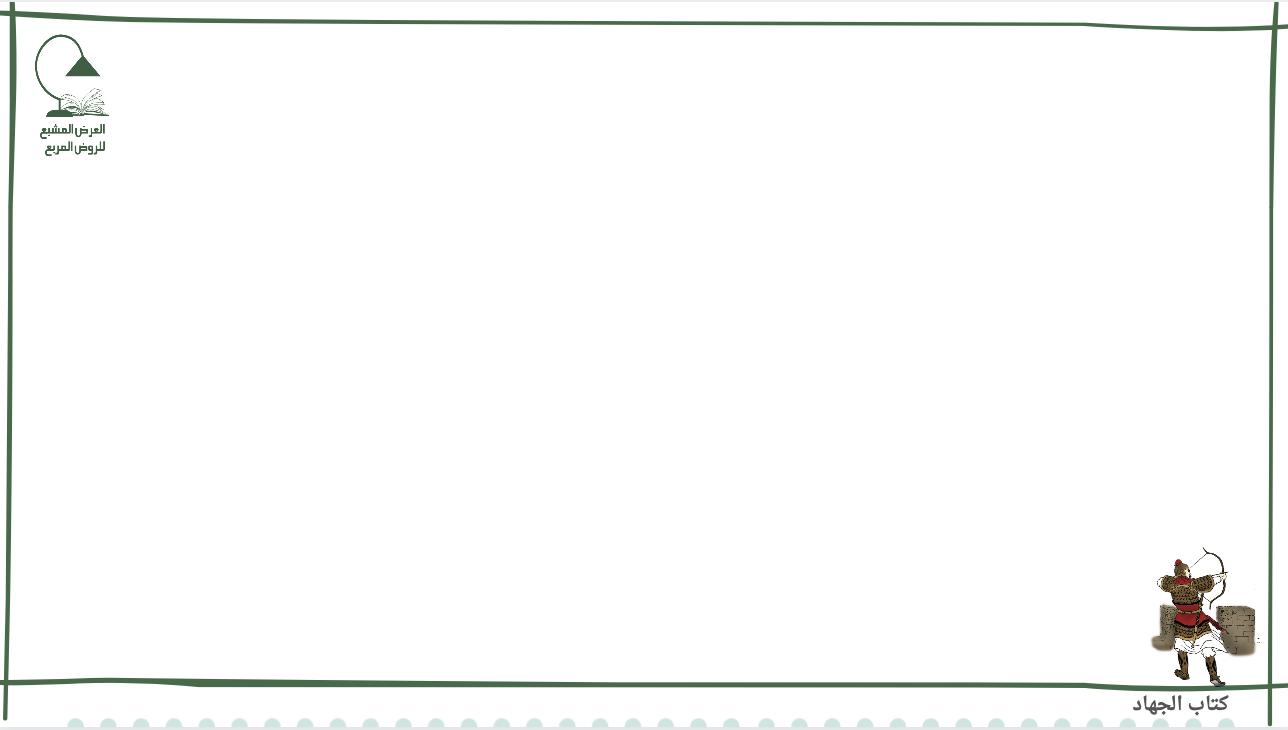 الغال من الغنيمة:
هو من كتم ما غنمه أو بعضه لا يحرم سهمه ويحرق وجوبا رحله كله ما لم يخرج عن ملكه إلا السلاح 
والمصحف وما فيه روح وآلته ونفقته وكتب علم وثيابه التي عليه وما لا تأكله النار فله.
{هل انقطع الجهاد؟}
·لم ولن ينقطع الجهاد إلى قيام الساعة
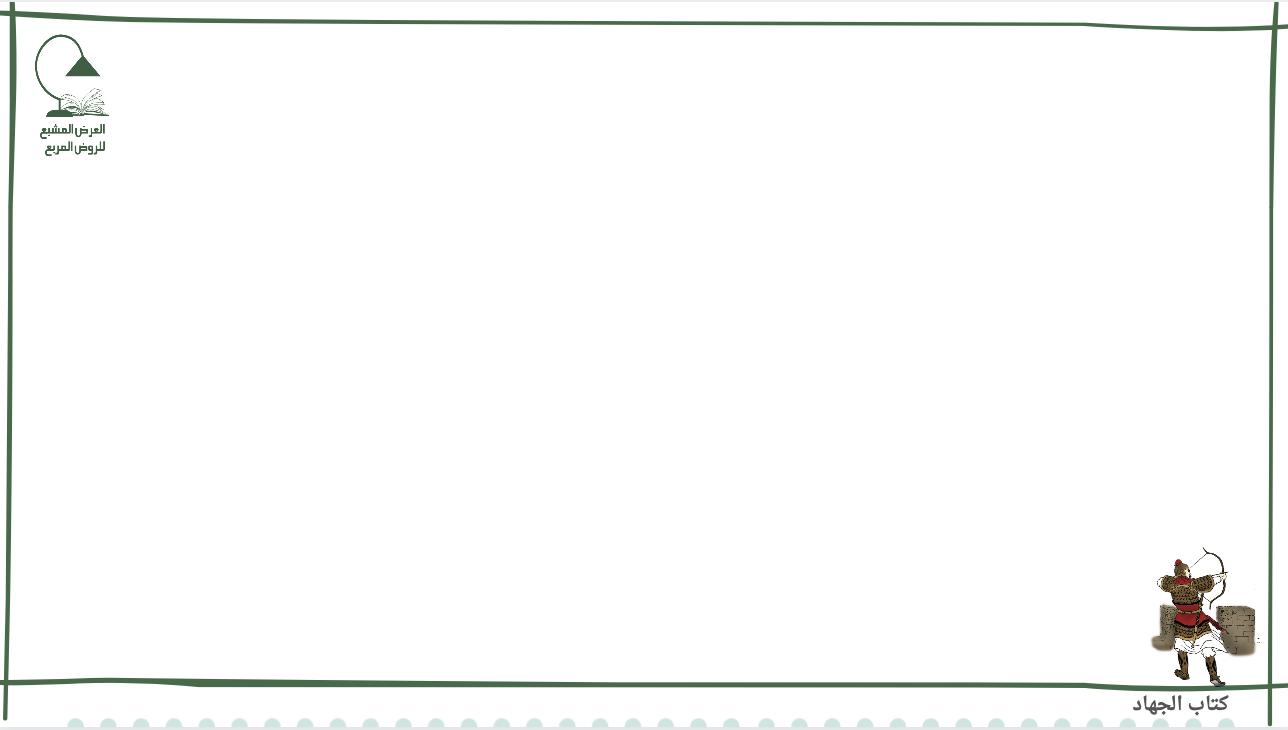 إن غنم المسلمون أرضاً 
(فتحوها عنوةً أو ما جلوا عنها خوفاً منا 
أو صالحناهم على أنها لنا ونقرها معهم بالخراج)
خُيّر الامام بين :
قسمتها بين الغانمين
وقفها على المسلمين بأحد ألفاظ الوقف
وفي كليهما يضرب عليها الإمام خراجاً مستمراً يؤخذ ممن هي بيده
من ذمي أو مسلم وتكون أجرة لها في كل عام
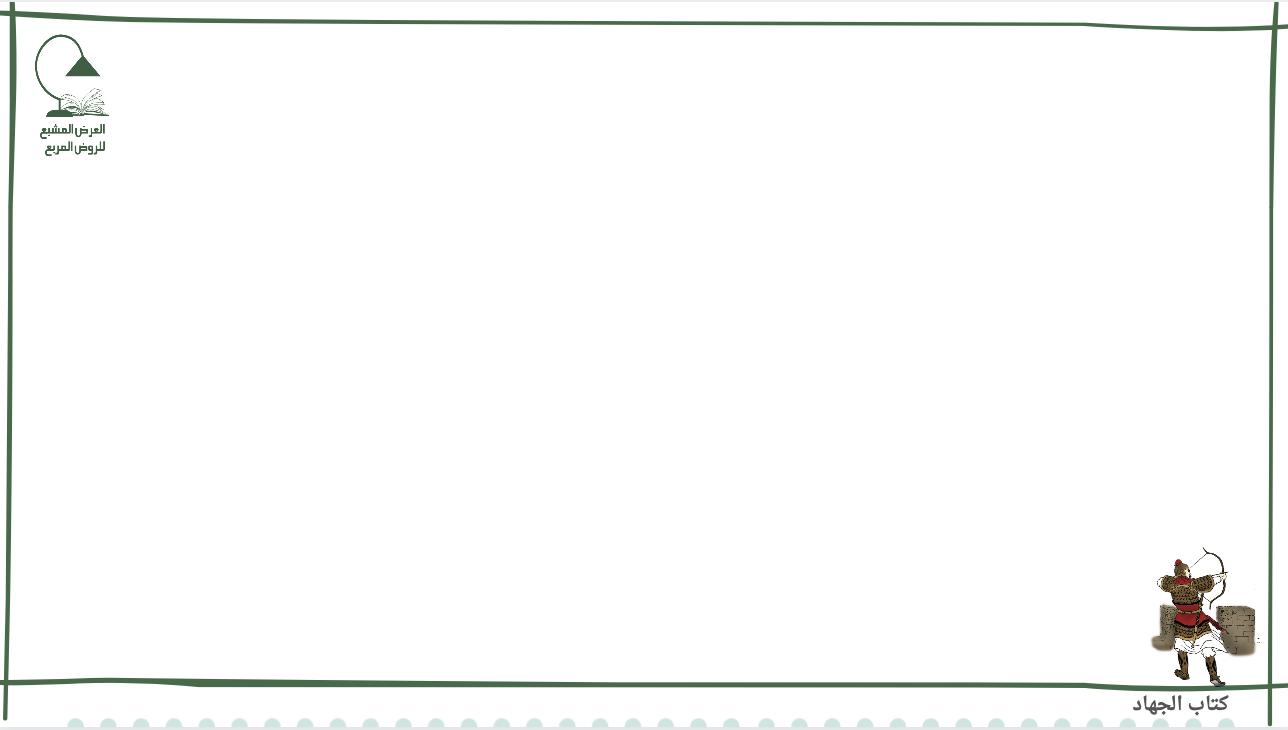 المرجع في مقدار الخراج والجزية يرجع لاجتهاد الإمام
أجبر على إجارتها أو رفع يده عنها بأن يأجرها أو غيره
لأنها للمسلمين ولا يجوز تعطيلها عليهم 
وهي أرضٌ يجري فيها الميراث .
من عجز عن عمارة أرضه الخراجية
ما أُخِذ بغير قتال من المشركين
كجزية من كافر وخراج
الفيء
سُمي بالفيء لأنه رجع من المشركين للمسلمين
ويصرف في مصالح المسلمين يُبدأ باللأهم فالأهم
وكذا عُشر تجارة حربي أو نصف العُشر من تجارة الذمي
أو ما تركه الكفار فزعاً منا أو تخلف ميت لا وارث له وخمس خمس الغنيمة
جميعها تدخل في الفيء
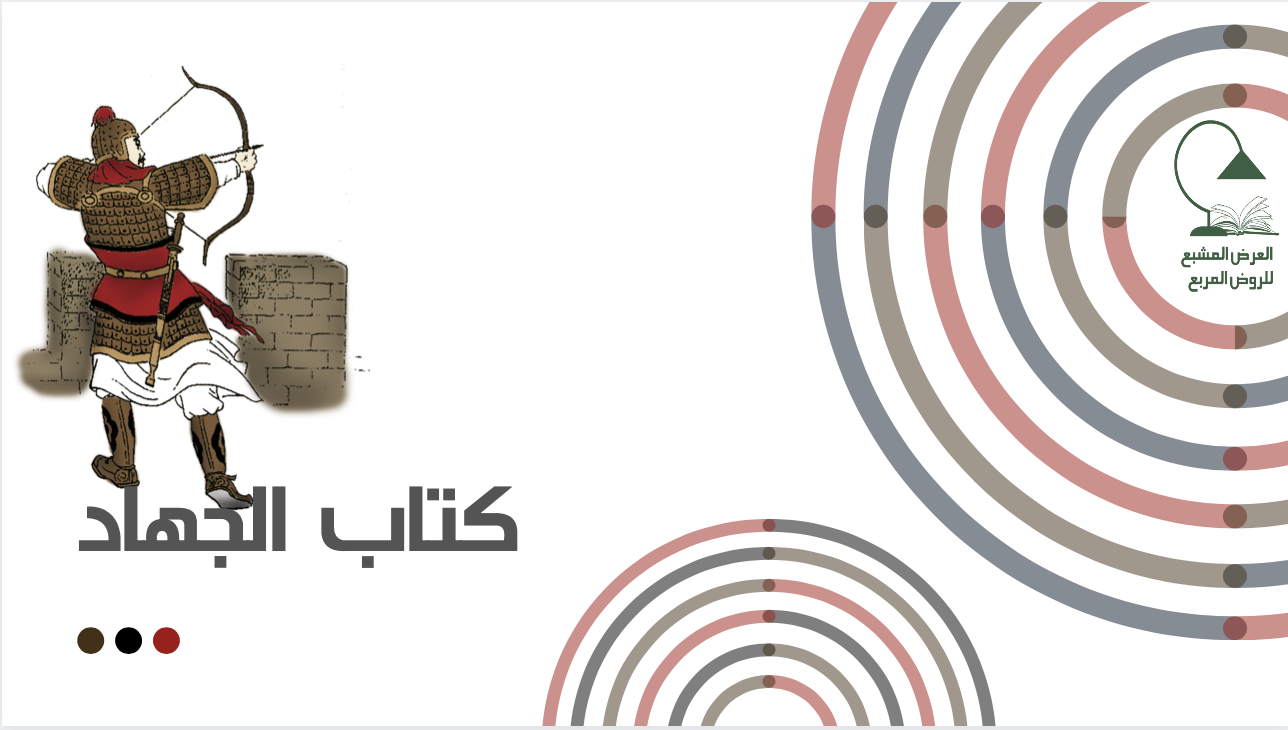 -فصل فيمن يصح منه الأمان-
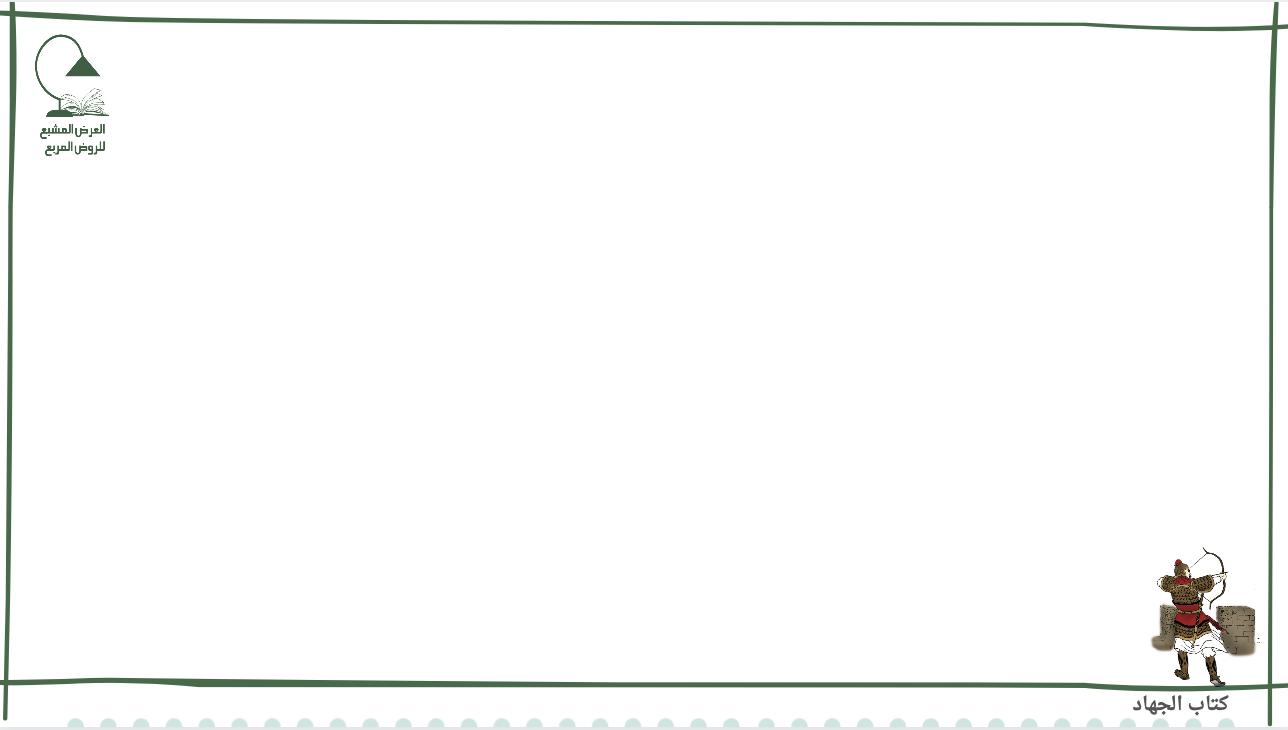 الأمان:
ويصح الأمان من مسلم عاقل مختار غير سكران ولو قنا أو أنثى بلا ضرر، في عشر سنين فأقل منجزا ومعلقا من إمام لجميع المشركين، ومن أمير لأهل بلدة جعل بإزائهم، ومن كل أحد لقافلة وحصن صغيرين عرفا، ويحرم به قتل ورق وأسر ومن طلب الأمان ليسمع كلام الله ويعرف شرائع الإسلام لزم إجابته ثم يرد إلى مأمنه.
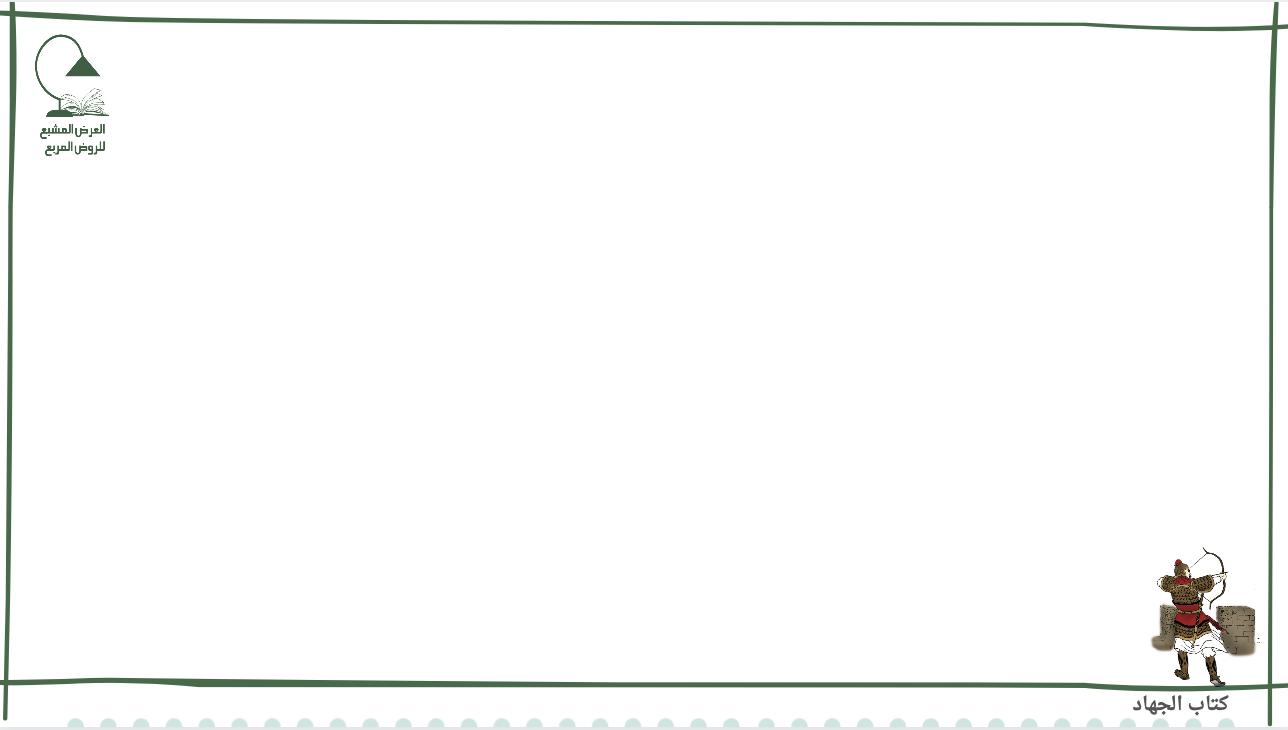 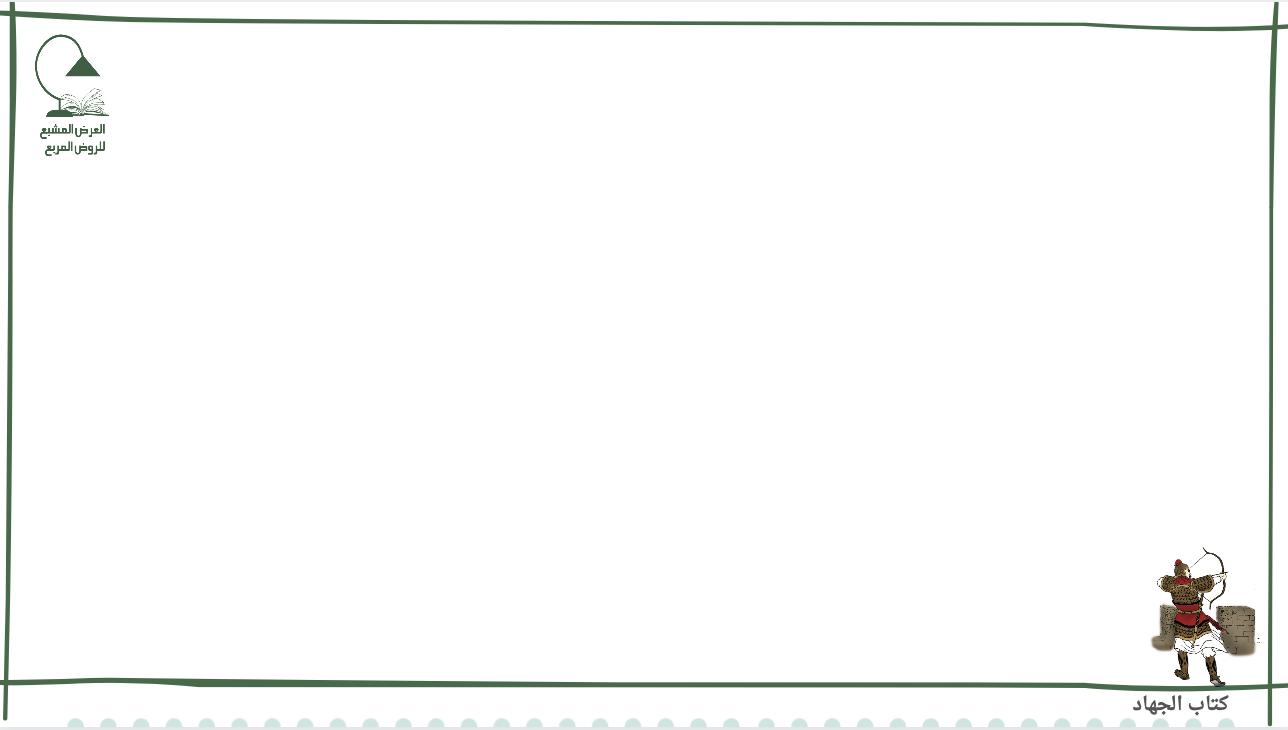 الهدنة:
الهدنة: عقد الإمام أو نائبه على ترك القتال مدة معلومة ولو طالت بقدر الحاجة، وهي لازمة يجوز عقدها لمصلحة، حيث جاز تأخير الجهاد لنحو ضعف بالمسلمين ولو بمال منا ضرورة.
ويجوز شرط رد رجل جاء منهم مسلما للحاجة وأمره سرا بقتالهم والفرار منهم، ولو هرب قن فأسلم لم يرد وهو حر، ويؤخذون بجنايتهم على مسلم من مال وقود وحد، ويجوز قتل رهائنهم إن قتلوا رهائننا، وإن خيف نقض عهدهم أعلمهم أنه لم يبق بينه وبينهم عهد قبل الإغارة عليهم.
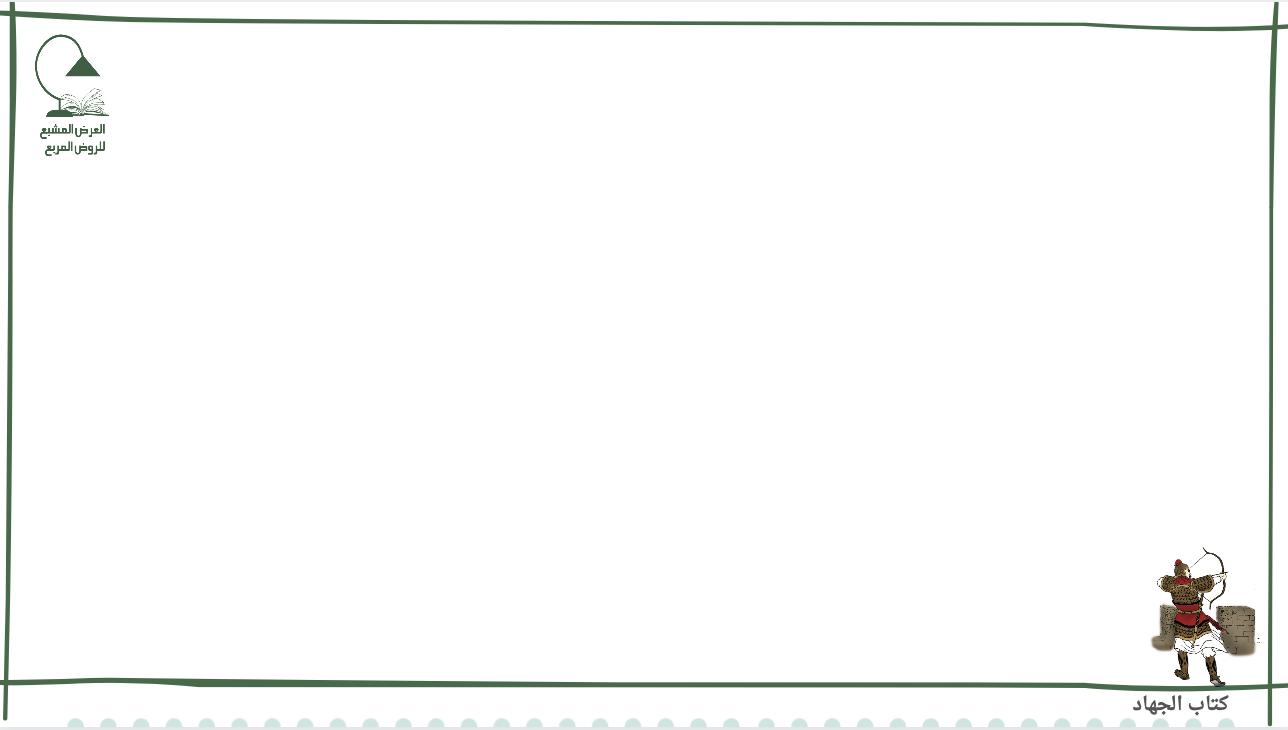 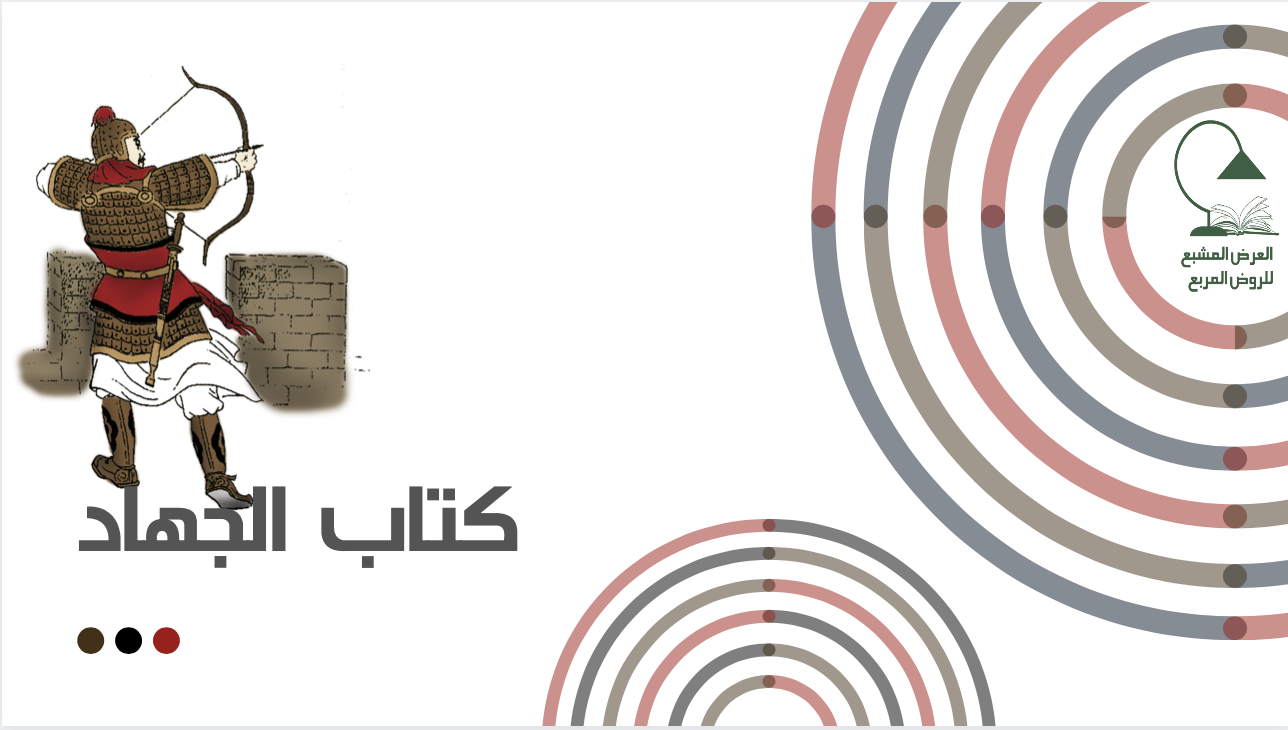 -باب عقد الذمة-
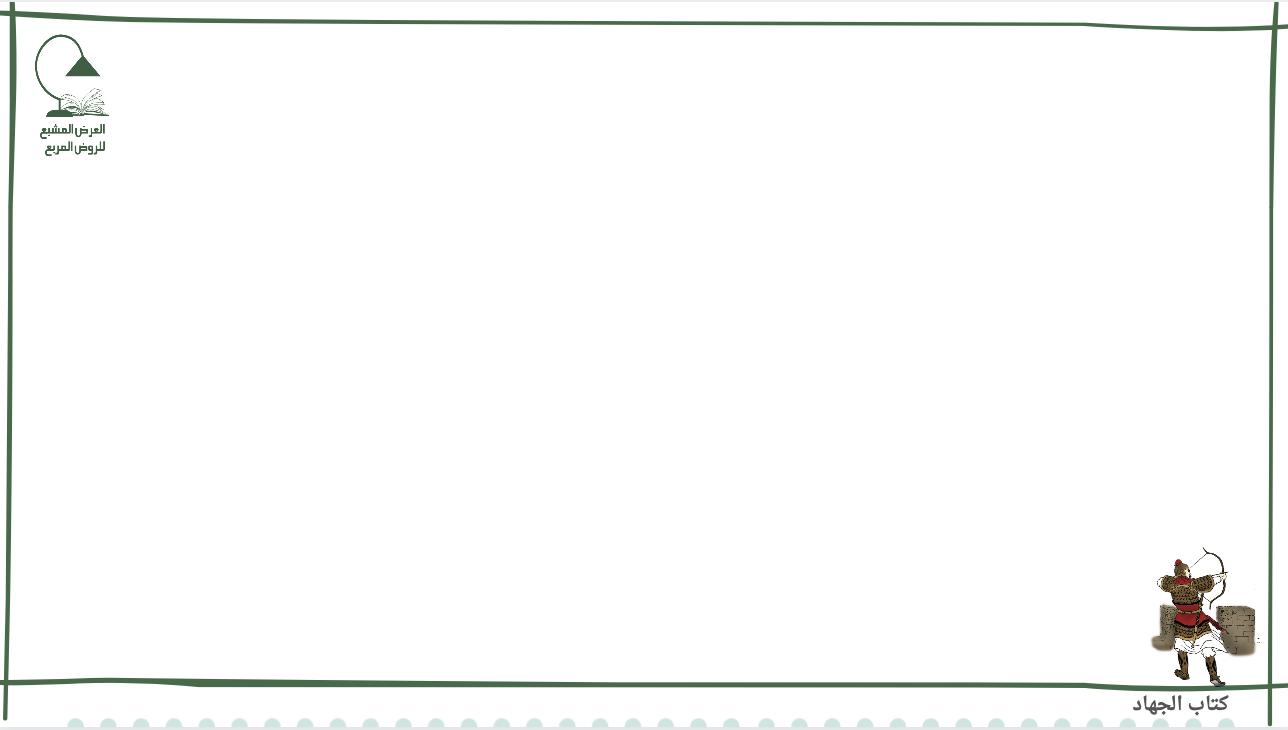 الذمة لغة: العهد والضمان والأمان، و عقد الذمة: إقرار بعض الكفار على كفرهم بشرط 
                                                                                                  بذل الجزية والتزام أحكام الملة.
                      والأصل فيه قَوْله تَعَالَى: {حَتَّى يُعْطُوا الْجِزْيَةَ عَنْ يَدٍ وَهُمْ صَاغِرُونَ}.
لا يعقد
لغير المجوس لأنه أخذ الجزية من مجوس هجر، وأهل الكتابين اليهود والنصارى
 على اختلاف طوائفهم ومن تبعهم، فتدين لهم بأحد الدينين كالسامرة والفرنج والصابئين
 لعموم قَوْله تَعَالَى: {مِنَ الَّذِينَ أُوتُوا الْكِتَابَ مِنْ قَبْلِكُمْ}
 ولا يعقدها إلا من إمام أو نائبه فهو عقدٌ مؤبد فلا يفتات على الإمام فيه، ويجب إذا اجتمعت شروطه.
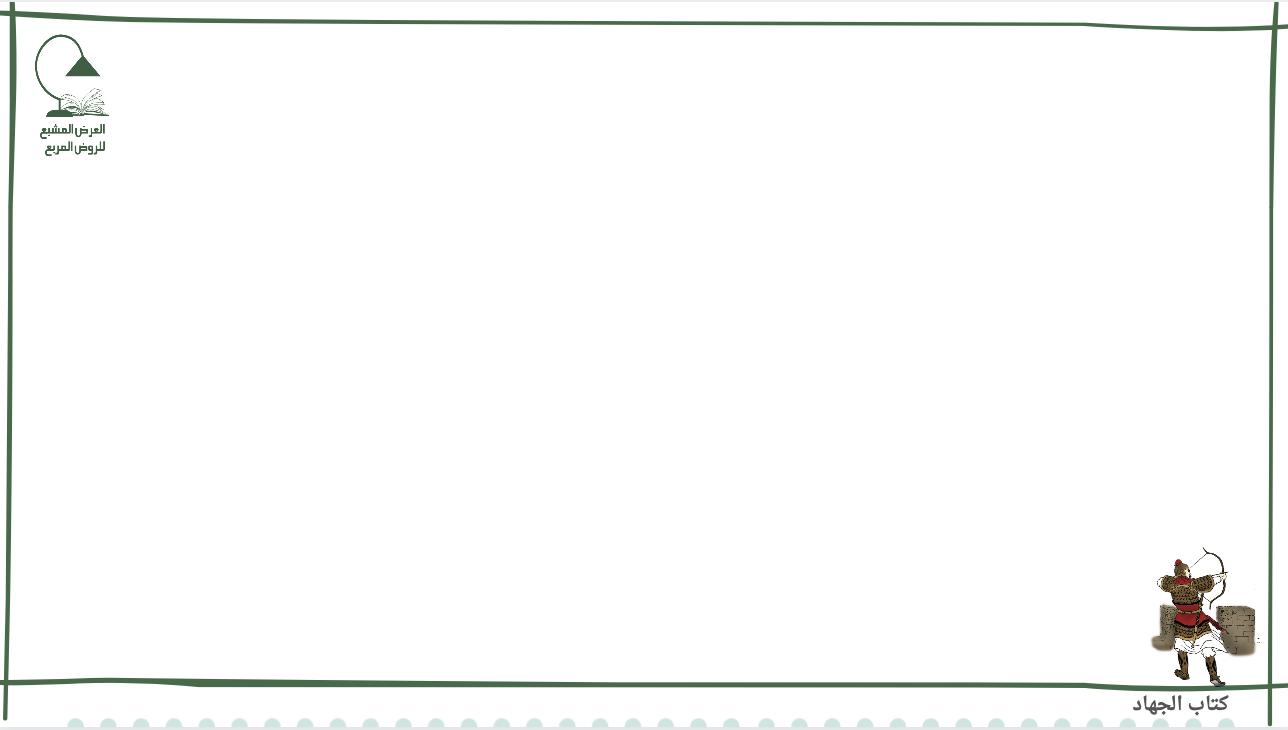 الجزية:
هي مال يؤخذ من أهل الذمة على وجه الصغار كل عام بدلاً عن قتلهم وإقامتهم بدارنا 
ولا جزية على صبي وامرأة ومجنون وزمن وأعمى وشيخ فان
 وخنثى مشكل ولا عبد ولا فقير يعجز عنها
 وتجب على عتيق ولو لمسلم ومن صار أهلا لها أخذت منه في آخر الحول بالحساب
متى بذل أهل الذمة الجزية وجب قبولها وحَرُمَ قتلهم و وجب دفع من أرادهم بأذى، ومن أسلم سقطت عنه، ويمتهنون عند أخذها منهم ولا يقبل إرسالها
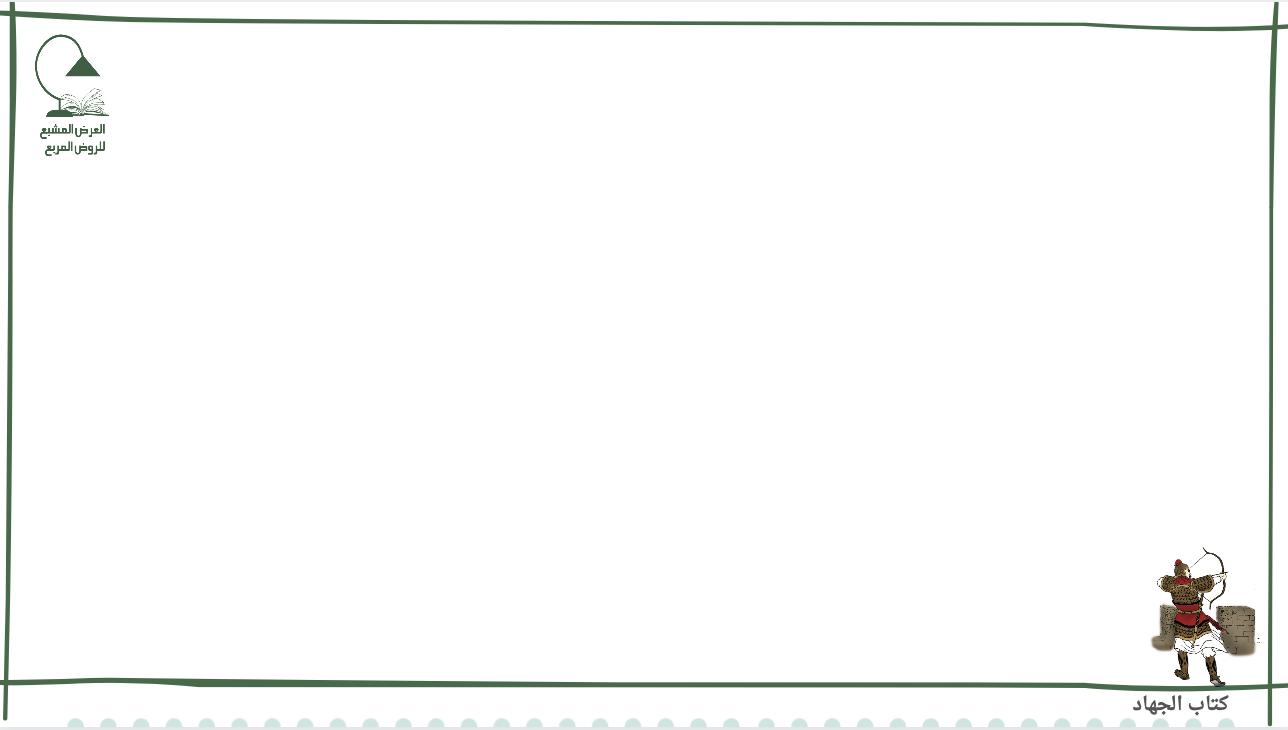 عقد الذمة
يستثنى منها العبد والشيخ والمريض الزمن وأعمى وصبي ومجنون وامرأة وخنثى مشكل
تؤخذ الجزية منهم شرط البقاء ببلاد المسلمين وتُحفظ دمائهم وأموالهم
لغة: الضمان والعهد
شرعاً: إقرار الكفار على كفرهم شرط بذل الجزية والتزام أحكام الاسلام
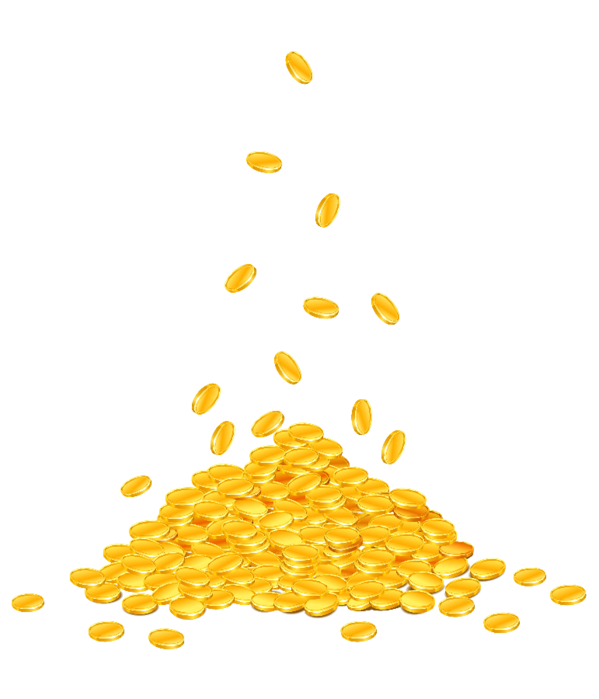 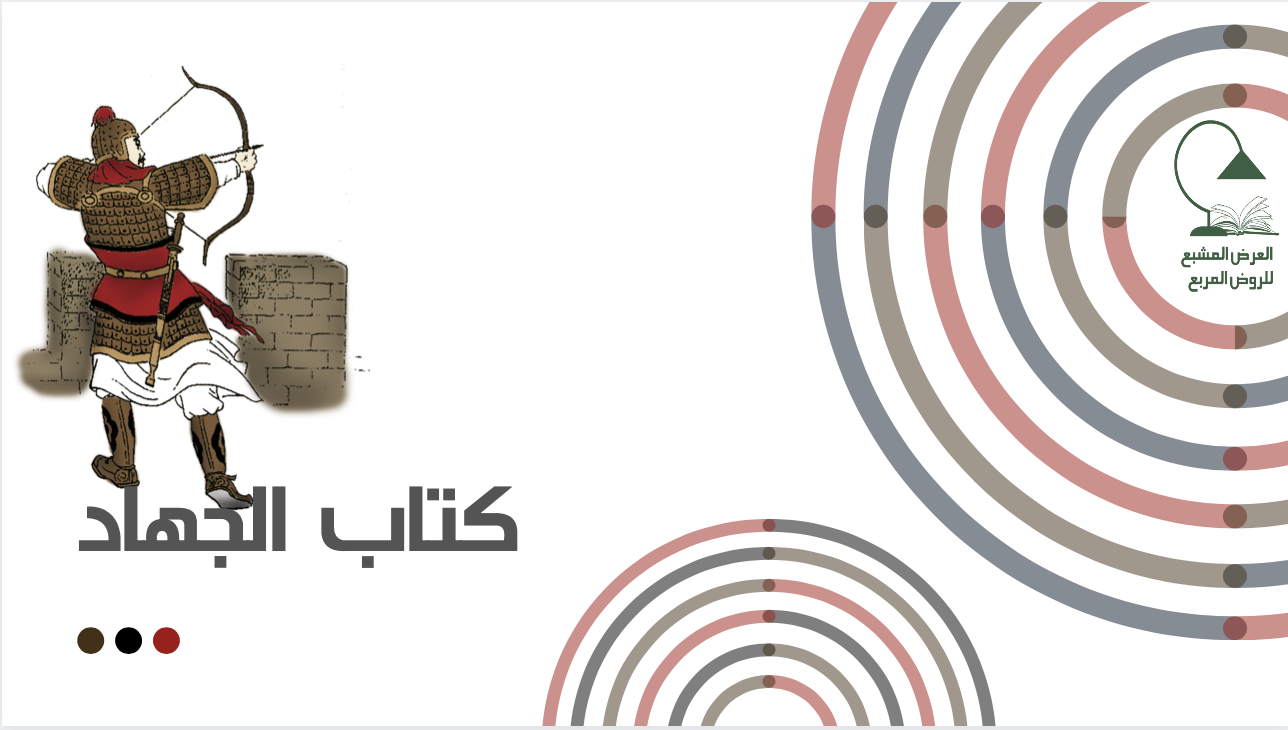 -فصل في أحكام أهل الذمة -
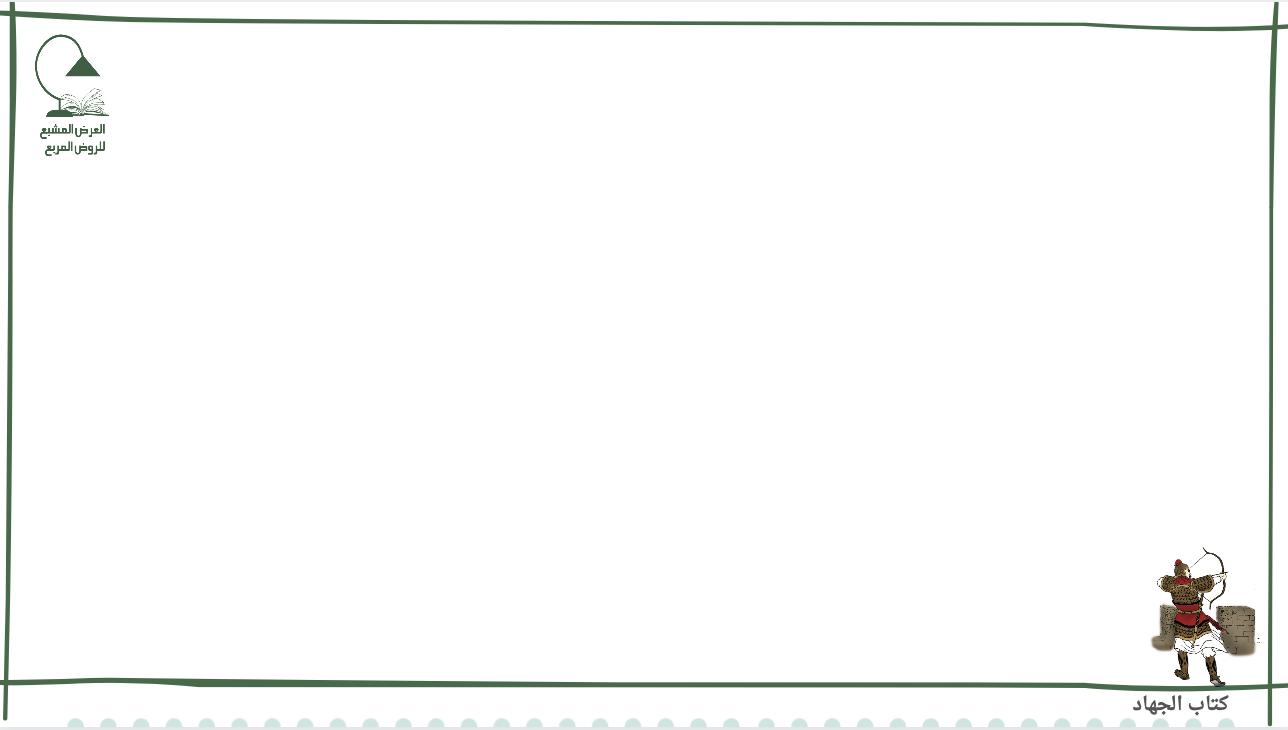 أحكام أهل الذمة
ويلزم الإمام أخذهم، أي أخذ أهل الذمة بحكم الإسلام في ضمان النفس والمال والعرض وإقامة الحدود عليهم فيما يعتقدون تحريمه كالزنا ، دون ما يعتقدون حله كالخمر؛ لأن عقد الذمة لا يصح إلا بالتزام أحكام الإسلام ويلزمهم التميز عن المسلمين بالقبور بأن لا يدفنوا في مقابرنا والحلي بحذف مقدم رؤوسهم لا كعادة الأشراف ونحو شد زنار، ولدخول حمامنا بجلجل أو نحو خاتم رصاص برقابهم، ولهم ركوب غير الخيل كالحمير بغير سرج فيركبون بإكاف وهو البرذعة لما روى الخلال أن عمر أمر بجز نواصي أهل الجزيرة، وأن يشدوا المناطق وأن يركبوا الأكف بالعرض.
ولا يجوز تصديرهم في المجالس ولا القيام لهم ولا بدأتهم بالسلام أو بـ " كيف أصبحت " أو أمسيت أو حالك ولا تهنئتهم وتعزيتهم وعيادتهم وشهادة أعيادهم لحديث أبى هريرة مرفوعا «لا تبدؤوا اليهود والنصارى بالسلام فإذا لقيتم أحدهم في الطريق فاضطروهم إلى أضيقها»
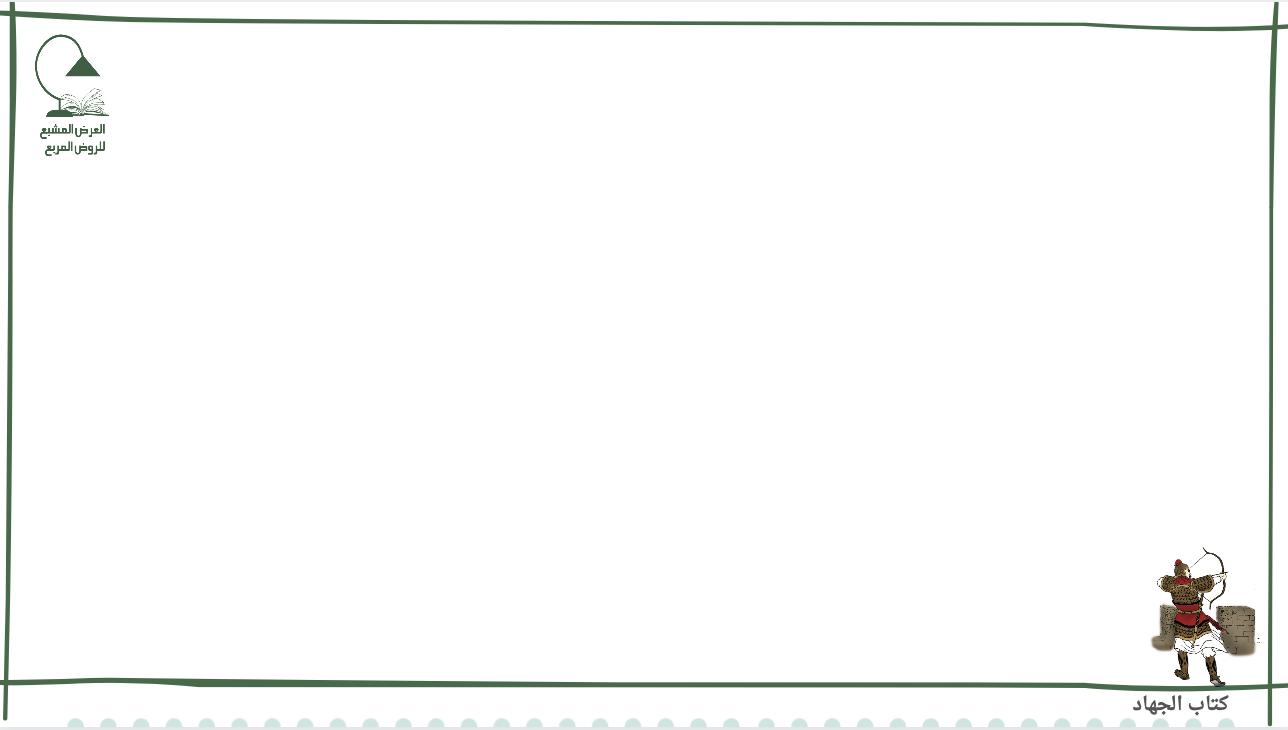 ويمنعون من إحداث كنائس وبيع ومجتمع لصلاة في دارنا ومن بناء ما انهدم منها ولو ظلماً، لما روى كثير بن مرة قال: سمعت عمر بن الخطاب يقول: قال رسول الله - صَلَّى اللَّهُ عَلَيْهِ وَسَلَّمَ - «لا تبنى الكنيسة في الإسلام، ولا يجدد ما خرب منها» ،ويمنعون أيضا من تعلية بنيان على مسلم ولو رضي لقوله - صَلَّى اللَّهُ عَلَيْهِ وَسَلَّمَ -: «الإسلام يعلو ولا يعلى» وسواء لاصقه أو لا إذا كان يعد جارا له، فإن علاه وجب نقضه، ولا يمنعون من مساواة البنيان لبناء المسلم؛ لأن ذلك لا يفضي إلى العلو، وما ملكوه عاليا من مسلم لا ينقض ولا يعاد عاليا لو انهدم.
ويمنعون أيضا من إظهار خمر وخنزير فإن فعلوا أتلفناهما، ومن إظهار ناقوس وجهر بكتابهم ورفع صوت على ميت ومن قراءة قرآن ومن إظهار أكل وشرب بنهار رمضان، وإن صالحوا في بلادهم على جزية أو خراج لم يمنعوا شيئا من ذلك، وليس لكافر دخول مسجد ولو إذن له مسلم.
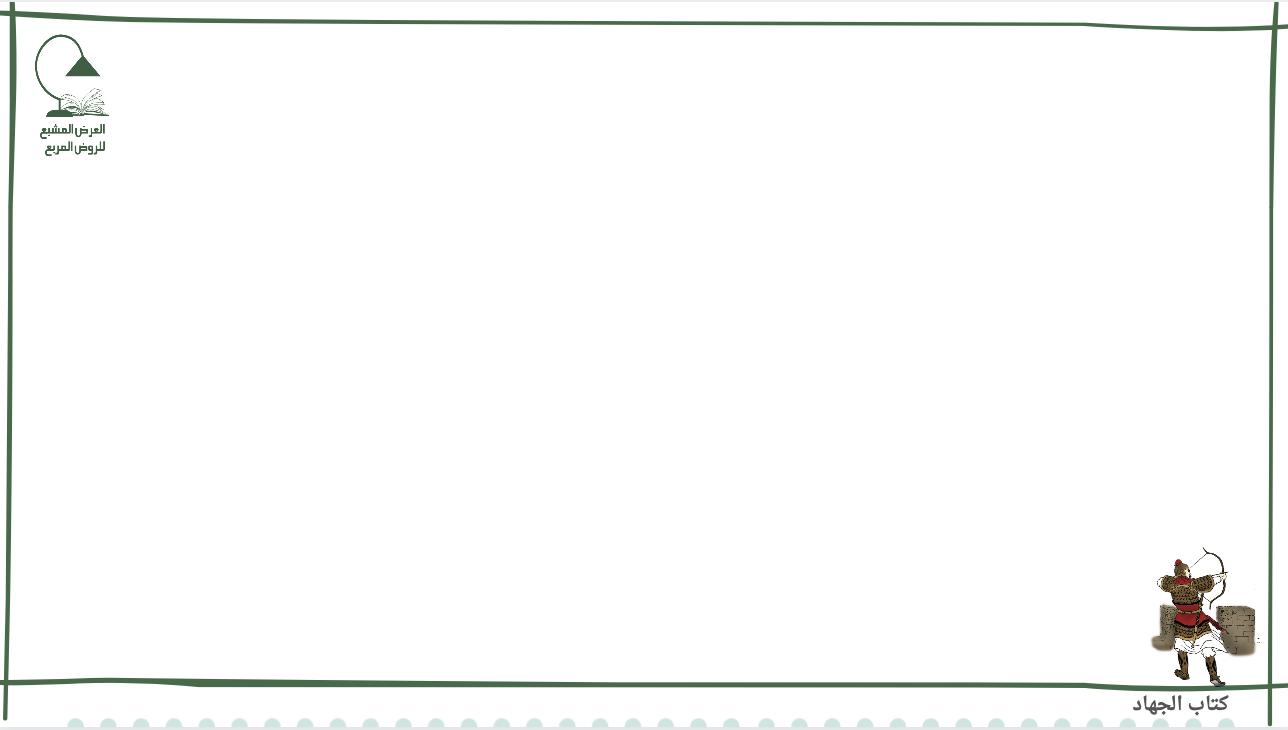 وإن تحاكموا إلينا فلنا الحكم والترك لقوله
تعالى: {فَإِنْ جَاءُوكَ فَاحْكُمْ بَيْنَهُمْ أَوْ أَعْرِضْ عَنْهُمْ} ، وإن اتجر إلينا حربي أخذ من العشر وذمي نصف العشر؛ لفعل عمر - رَضِيَ اللَّهُ عَنْهُ - مرة في السنة فقط، ولا تعشر أموال المسلمين.
وإن تهود نصراني أو عكسه، بأن تنصر يهودي لم يقر لأنه انتقل إلى دين باطل قد أقر ببطلانه أشبه المرتد،ولم يقبل منه إلا الإسلام أو دينه الأول، فإن أباهما هدد وحبس وضرب، وقيل للإمام: أنقتله؟ قال: لا.
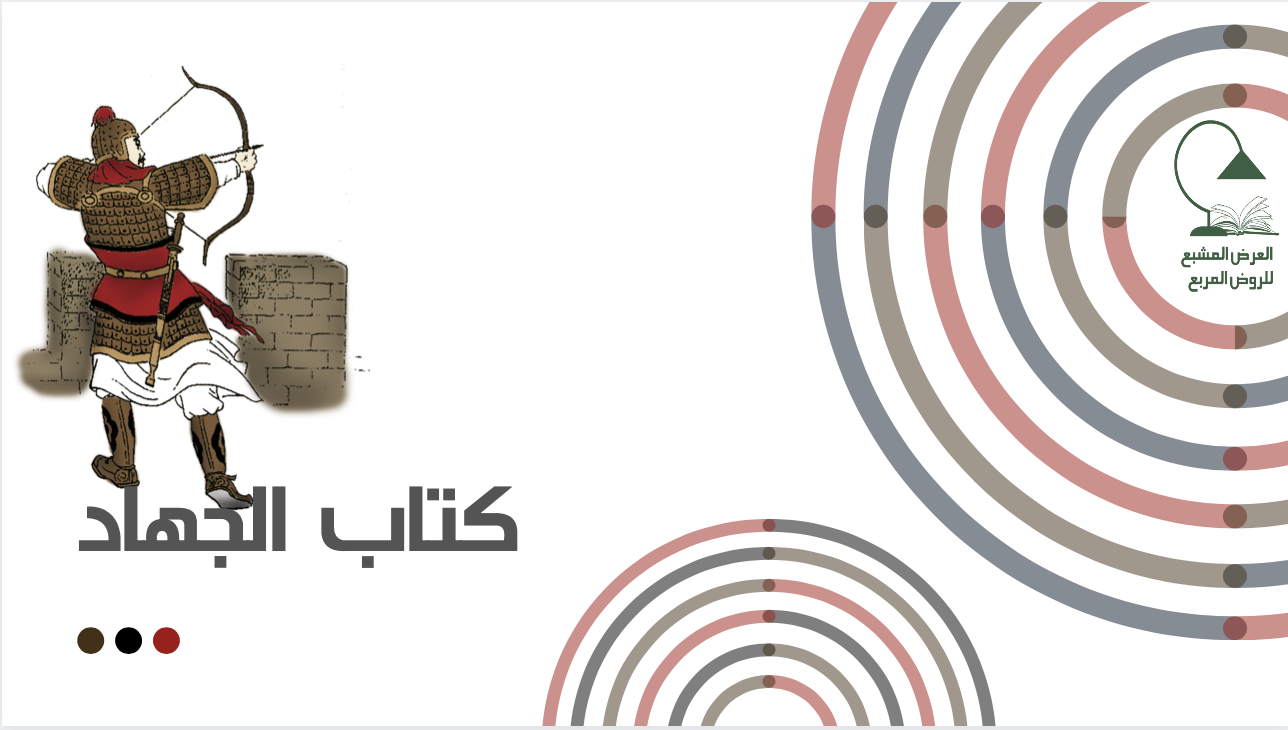 -فصل فيما ينقض العهد-
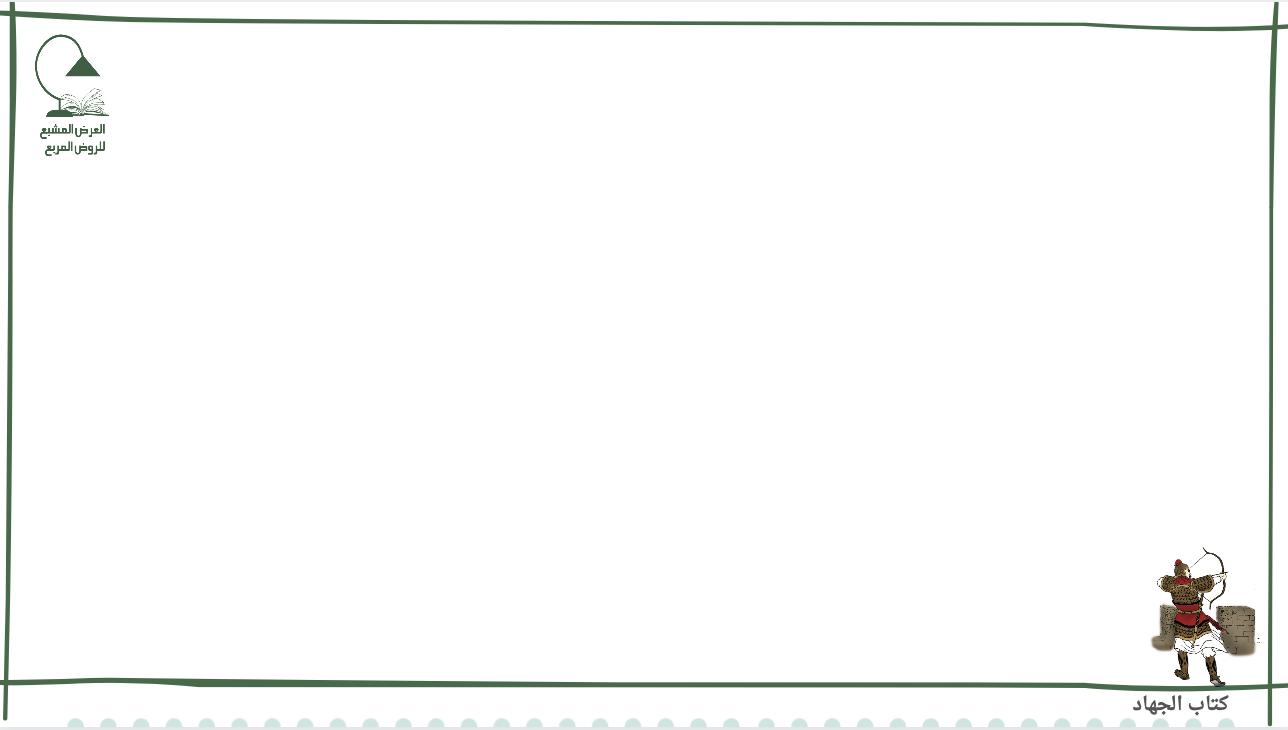 ينقض عهد الذمي بعدة أمور وهي:
إن أبى بذل الجزية أو الصغار أو التزام حكم الإسلام أو قاتلنا أو تعدى على مسلم بقتل 
أو زنا بمسلمة وقياسه اللواط أو تعدى بـقطع طريق أو تجسس أو آوى جاسوسا أو ذكر الله أو رسوله
 أو كتابه أو دينه بسوء انتقض عهده لأن هذا ضرر يعم المسلمين.
 وكذا لو لحق بدار حرب وينقض بما تقدم عهده دون عهد نسائه وأولاده، فلا ينتقض عهدهم تبعا له 
لأن النقض وجد منه فاختص به.
 وحل دمه، ولو قال: تبت فيخير فيه الإمام كأسير
       حربي بين قتل ورق ومن وفداء بمال أو أسير مسلم وحل ماله لأنه لا حرمة له في نفسه،
فيكون فيئا وإن أسلم حرم قتله.
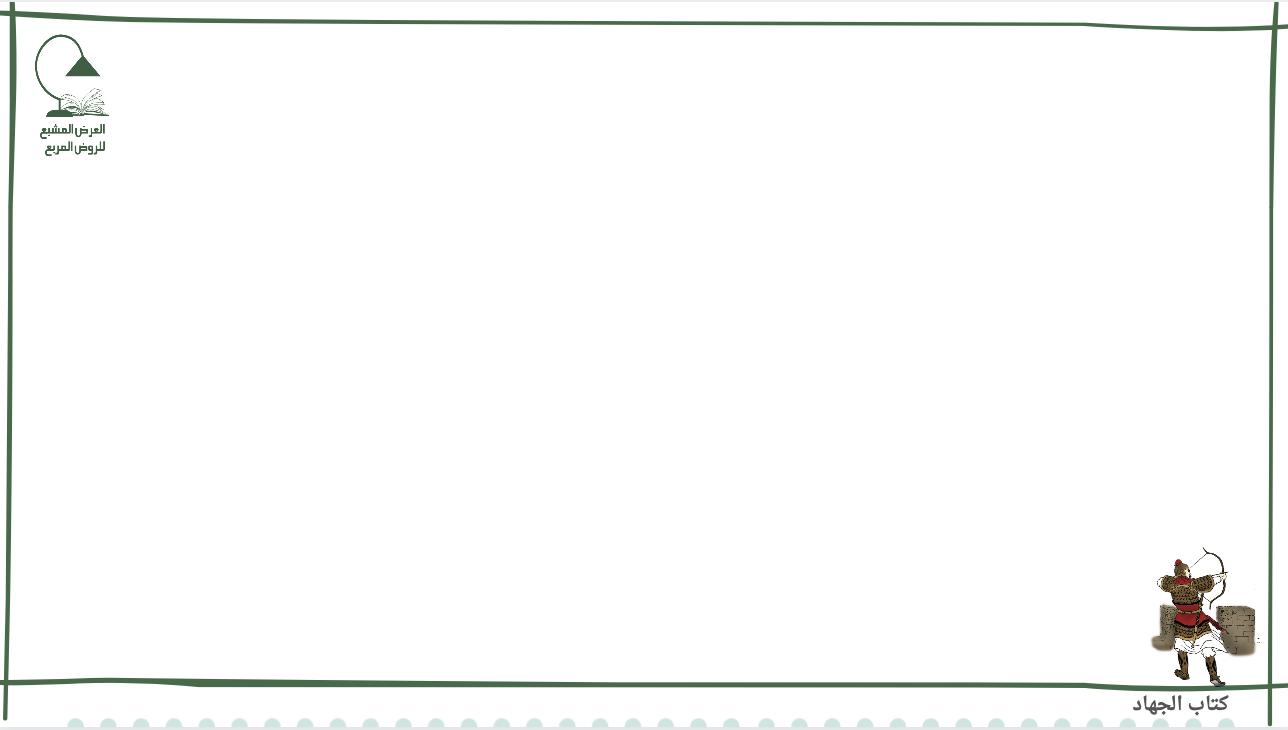 ما ينقض عهد الذمي:
التعدي على مسلمة بزنا وكذا لواط
الامتناع عن بذل الجزية
الصغار
التعدي على مسلم بقتل أو قطع طريق
عدم الالتزام بحكم الإسلام
ذكر الله ورسوله ودينه بسوء
إن تجسس أو آوى جاسوساً أو لحق بدار حرب
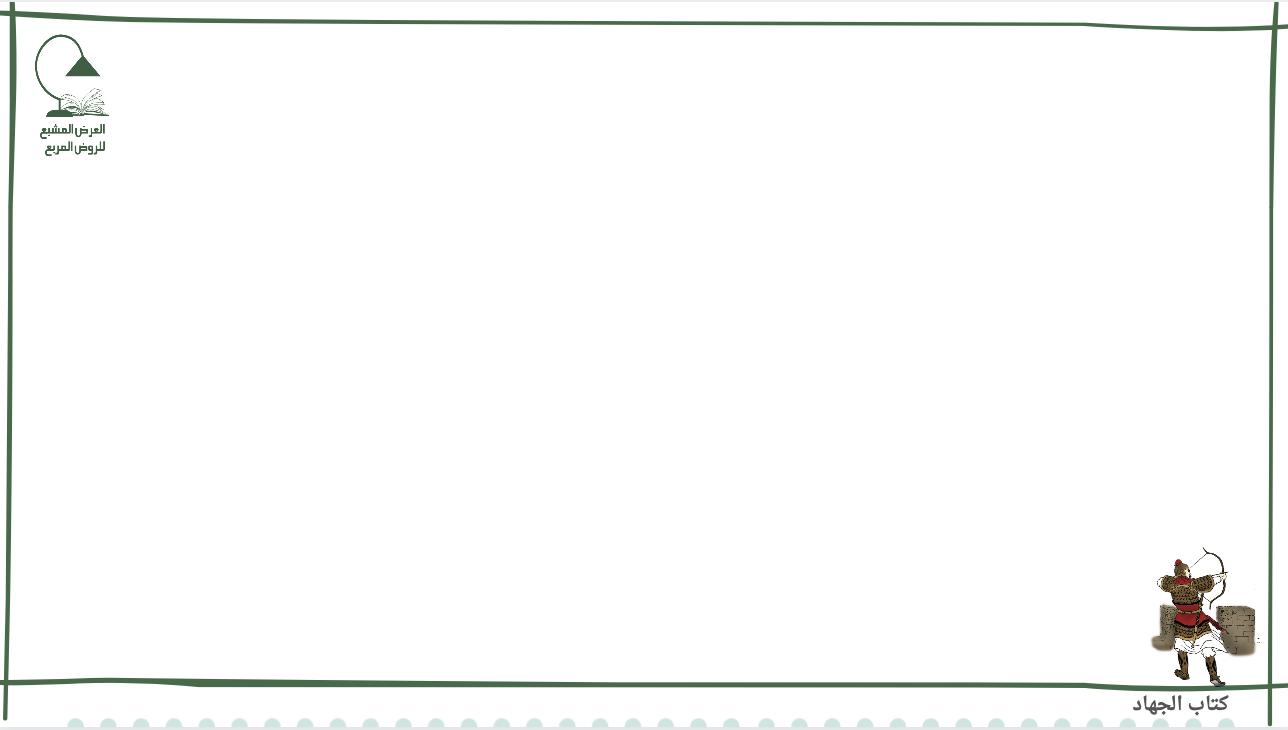 الأسئلة:

اختر الإجابة الصحيحة:
أ. فرض عين                      ب . فرض كفاية

أ. نعم                                  ب. لا

أ. ستون                              ب. أربعون

أ. بقتال                               ب. بغير قتال
س1/ ما هو حكم جهاد الدفع؟

س2/ هل يعتبر إذن جدٍ وجدة في الجهاد؟

س3/تمام الرباط...........يوماً

س4/ الغنيمة ما أخذ قهراً بـ........
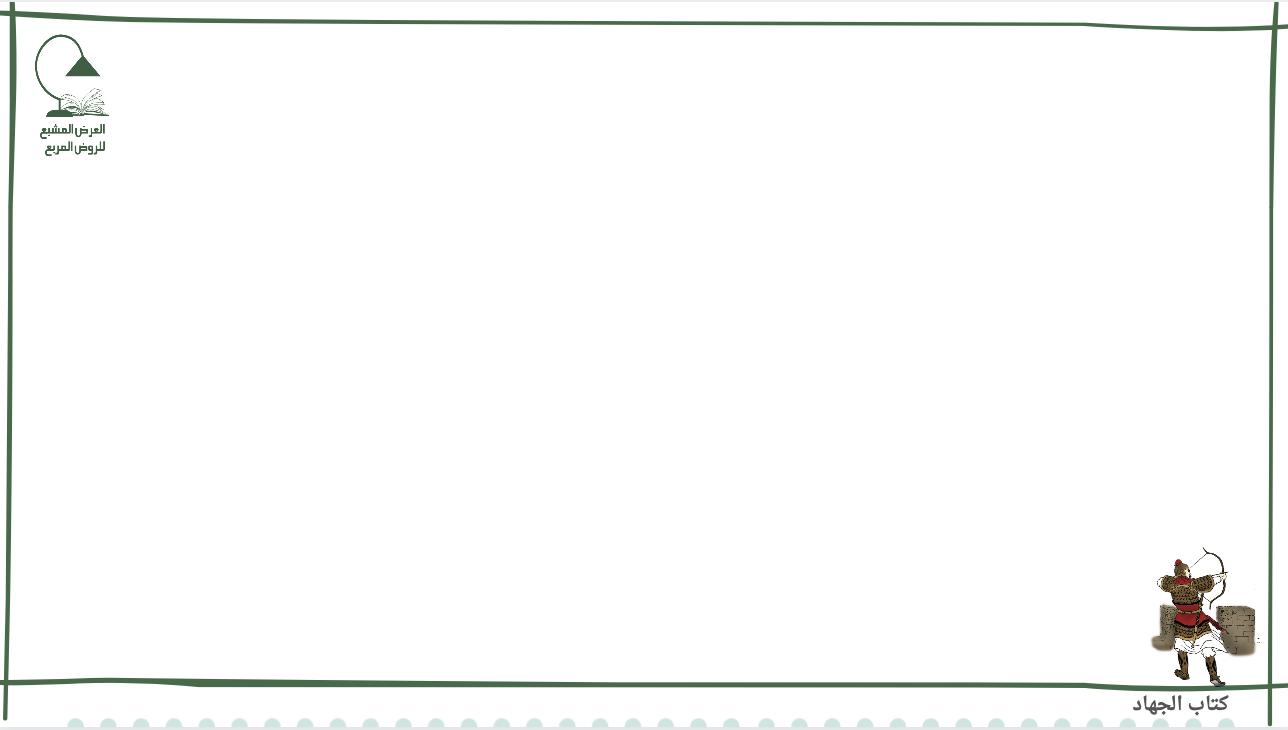 أجب بصح أو خطأ على ما يأتي:
س1/ الهدنة يعقدها أي مسلم ولا تختص بالإمام.

س2/ ذكر الله ورسوله بسوء مما لا ينقض به                      عهد الذمي.
س3/ يختص الفيء بالمقاتلة ولمن جاهد.

س4/ المرجع في مقدار الجزية للإمام.
أ. صح                                ب . خطأ

أ. صح                                ب. خطأ

أ. صح                                ب . خطأ

أ. صح                                ب . خطأ